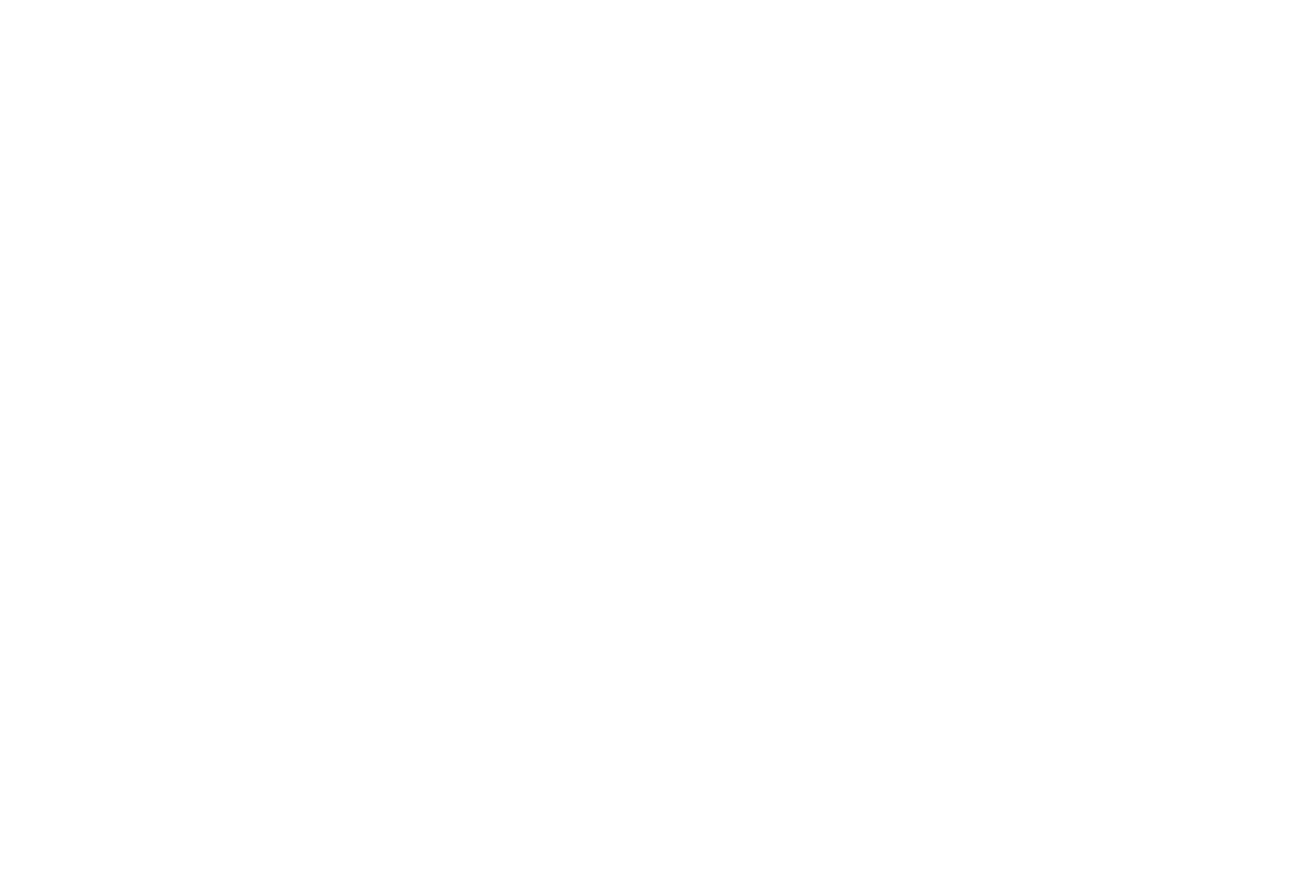 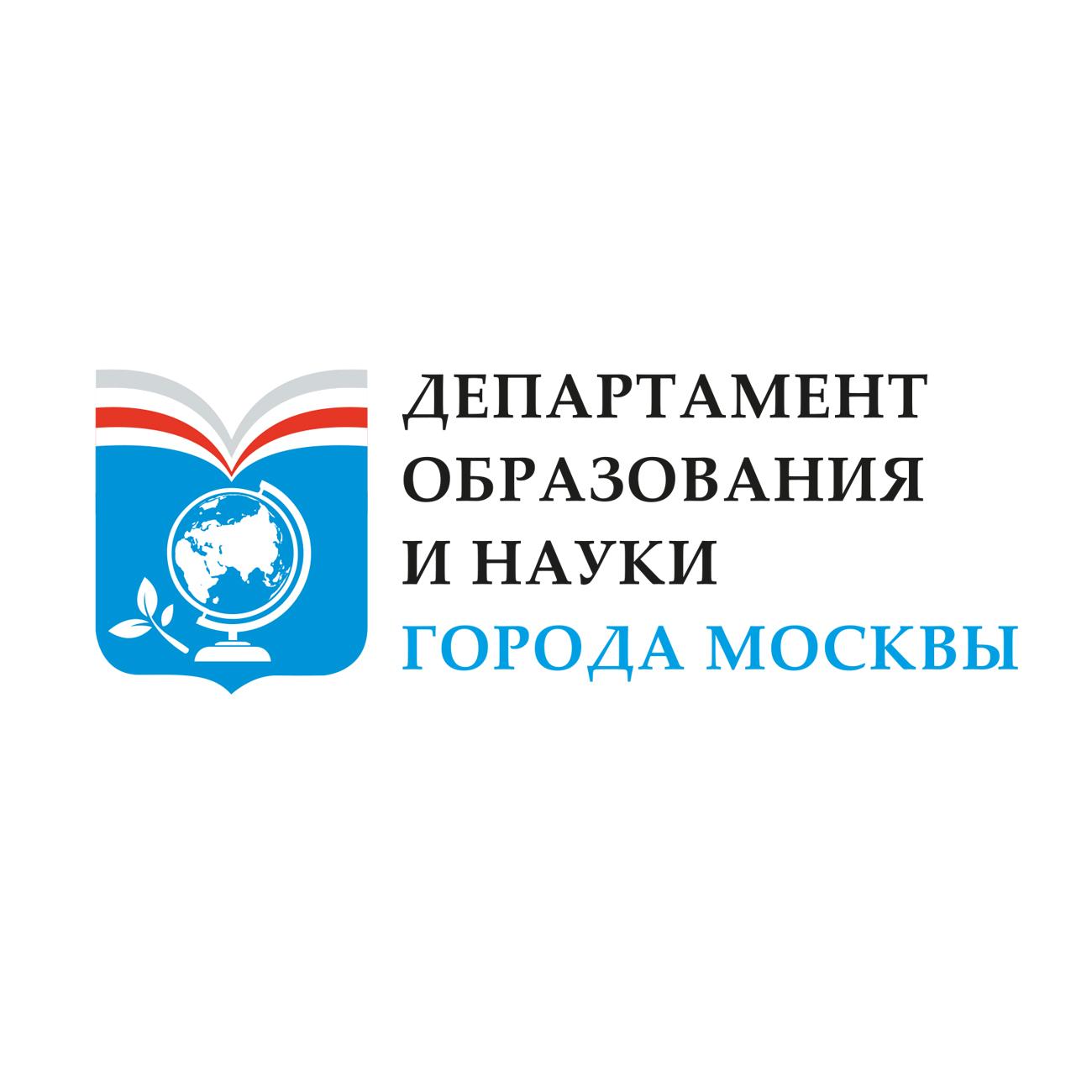 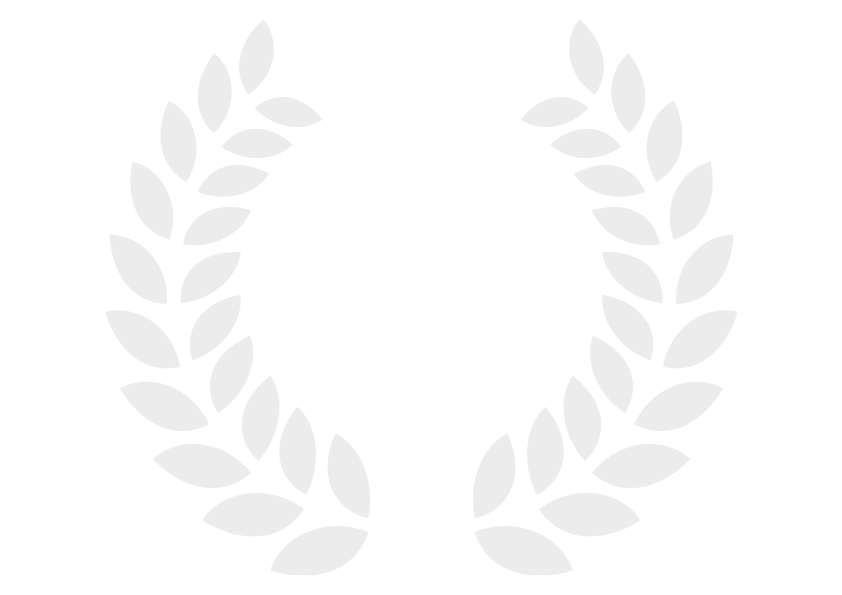 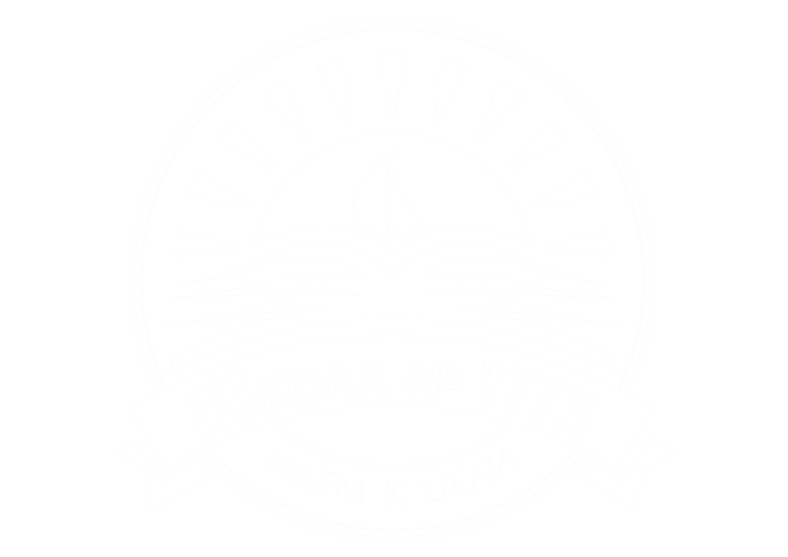 Отчет ГБОУ Школа № 1173о работе за 2023 годСовету депутатов муниципального округаЧертаново Центральное
Скрыпник В.А., 
исполняющий обязанности директора
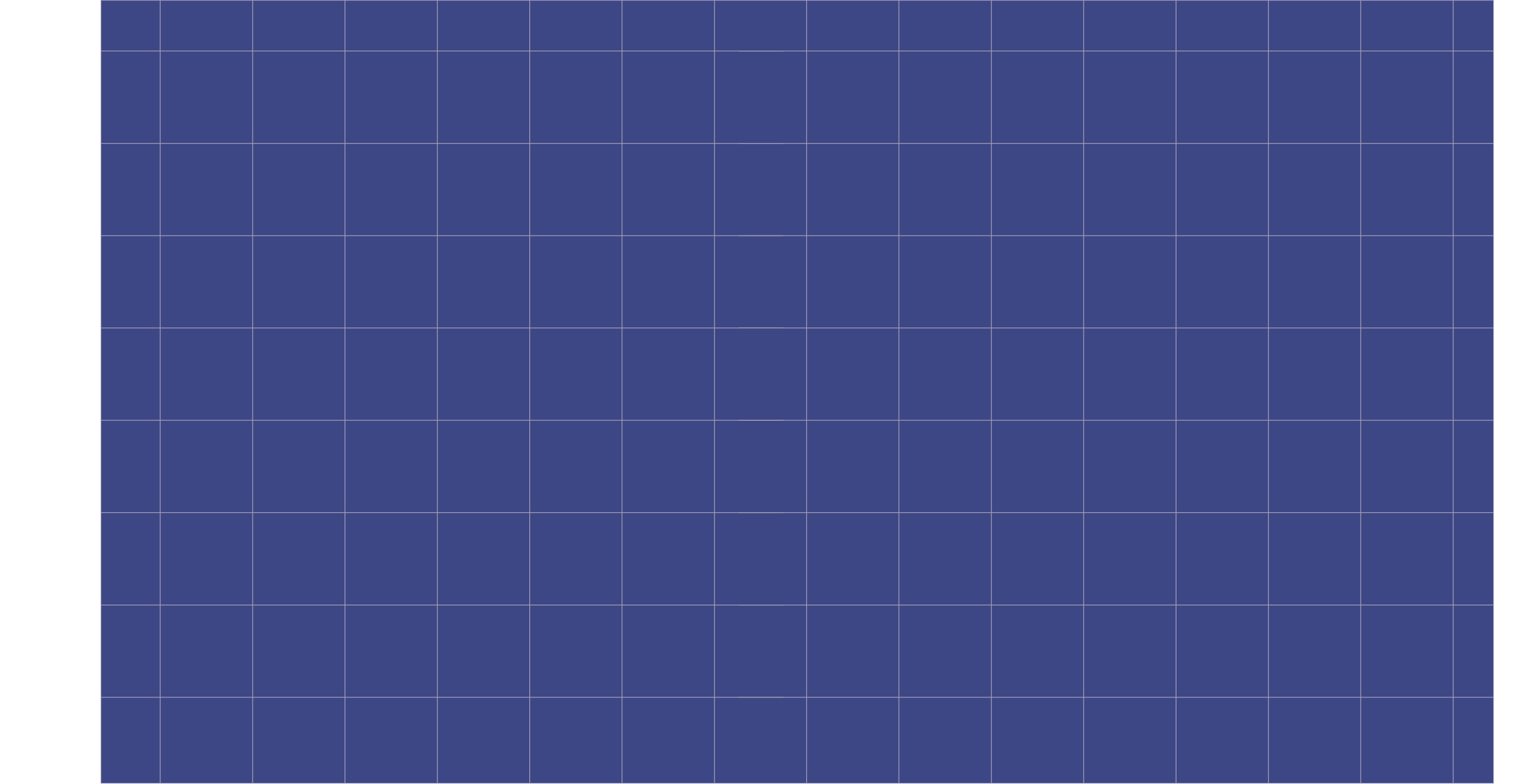 Общая информация о ГБОУ Школа № 1173
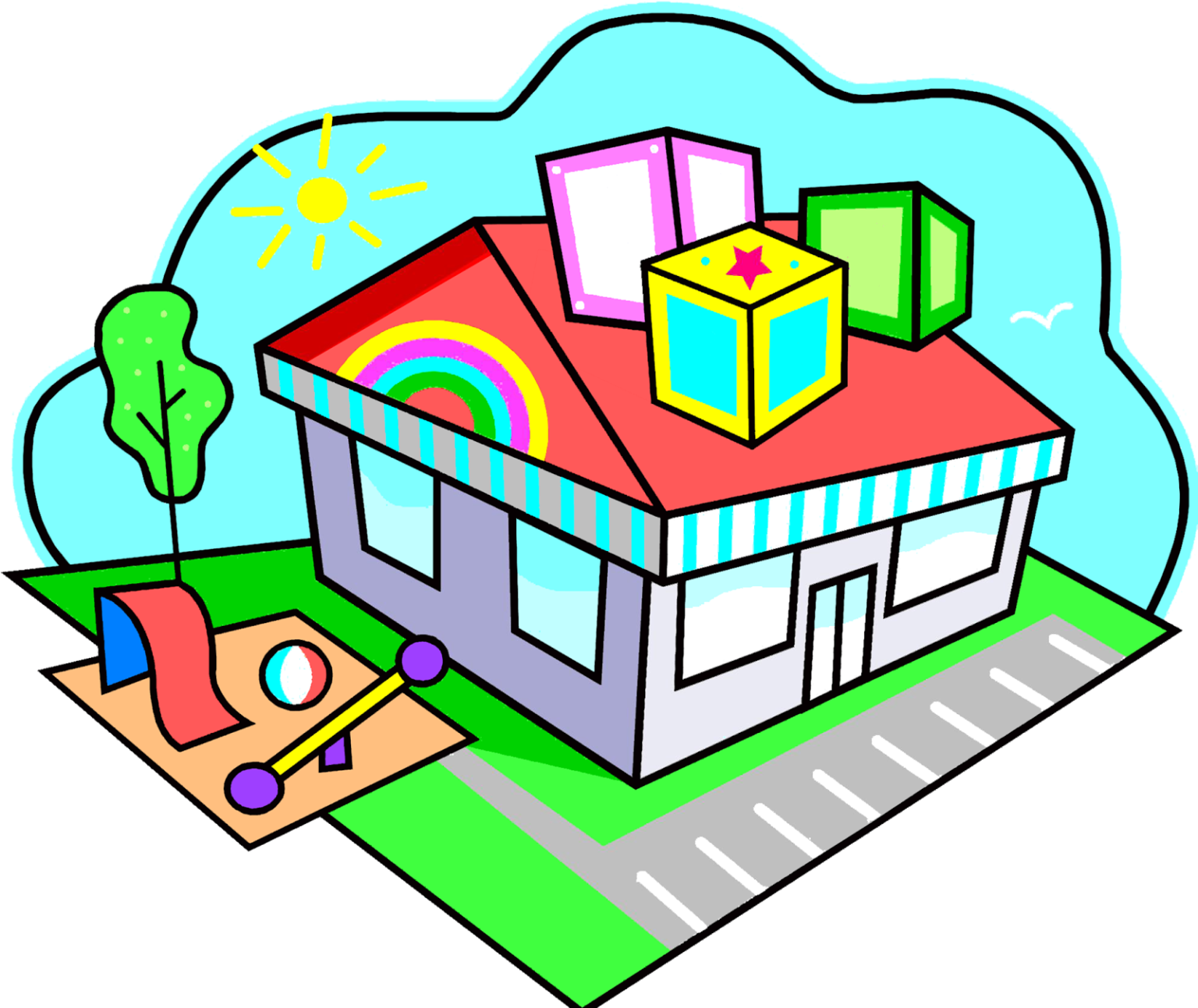 7 зданий
19 086,0 кв.м

16,1 кв.м/восп.
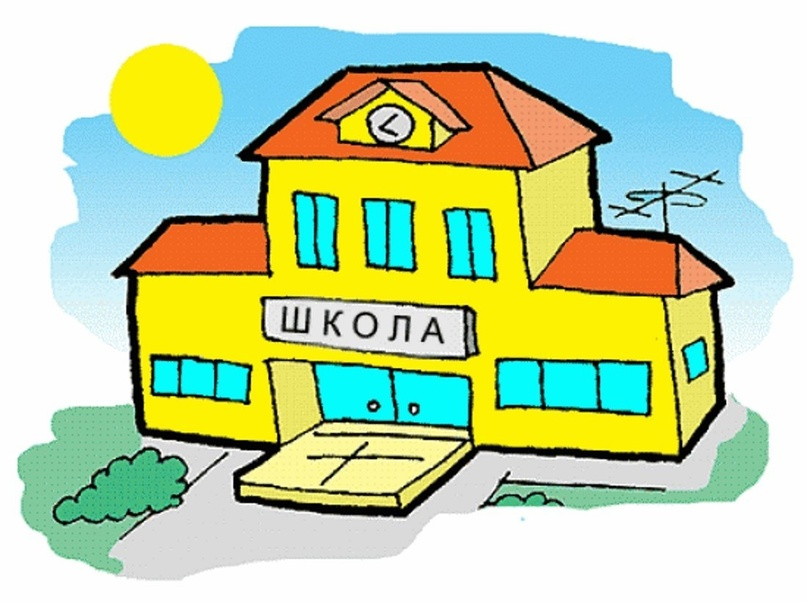 7 зданий
33 224,3 кв.м

9,4 кв.м/обуч.
2
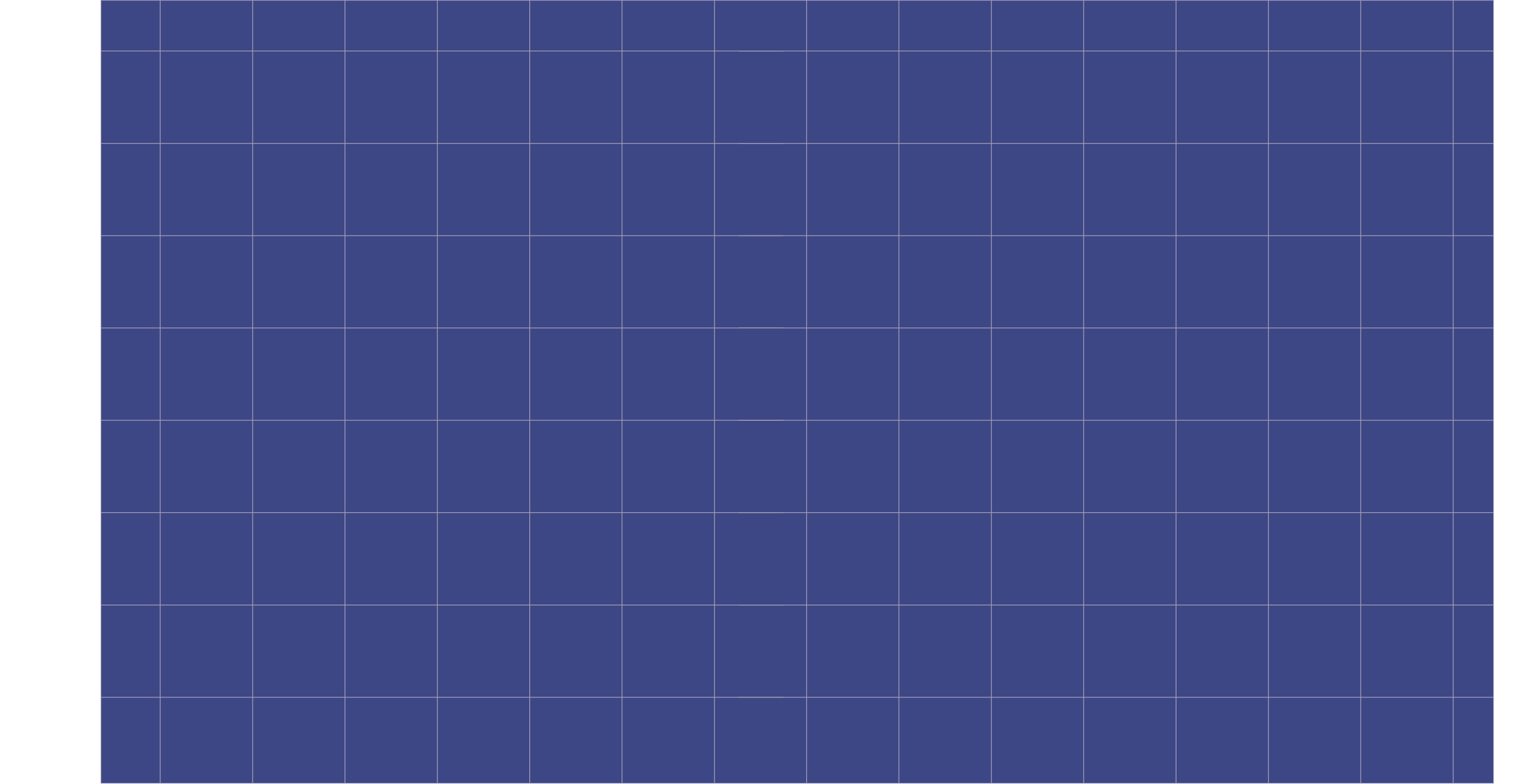 Общая информация о ГБОУ Школа № 1173
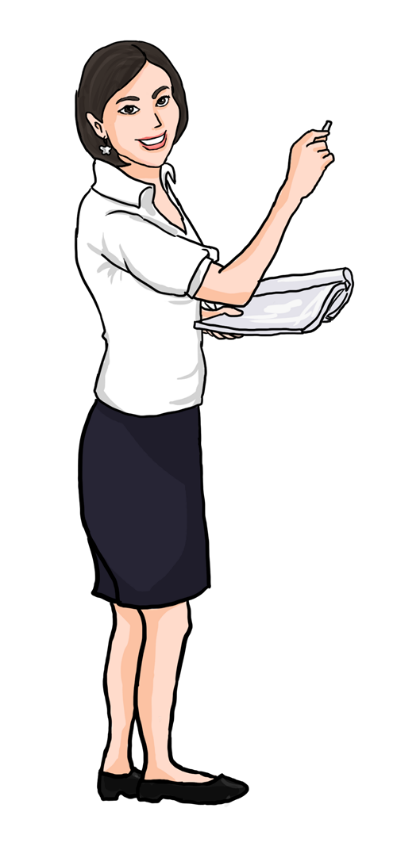 180 учителей

ср. зар. плата – 
130,5 тыс. руб.

(увеличение на 5%)
3
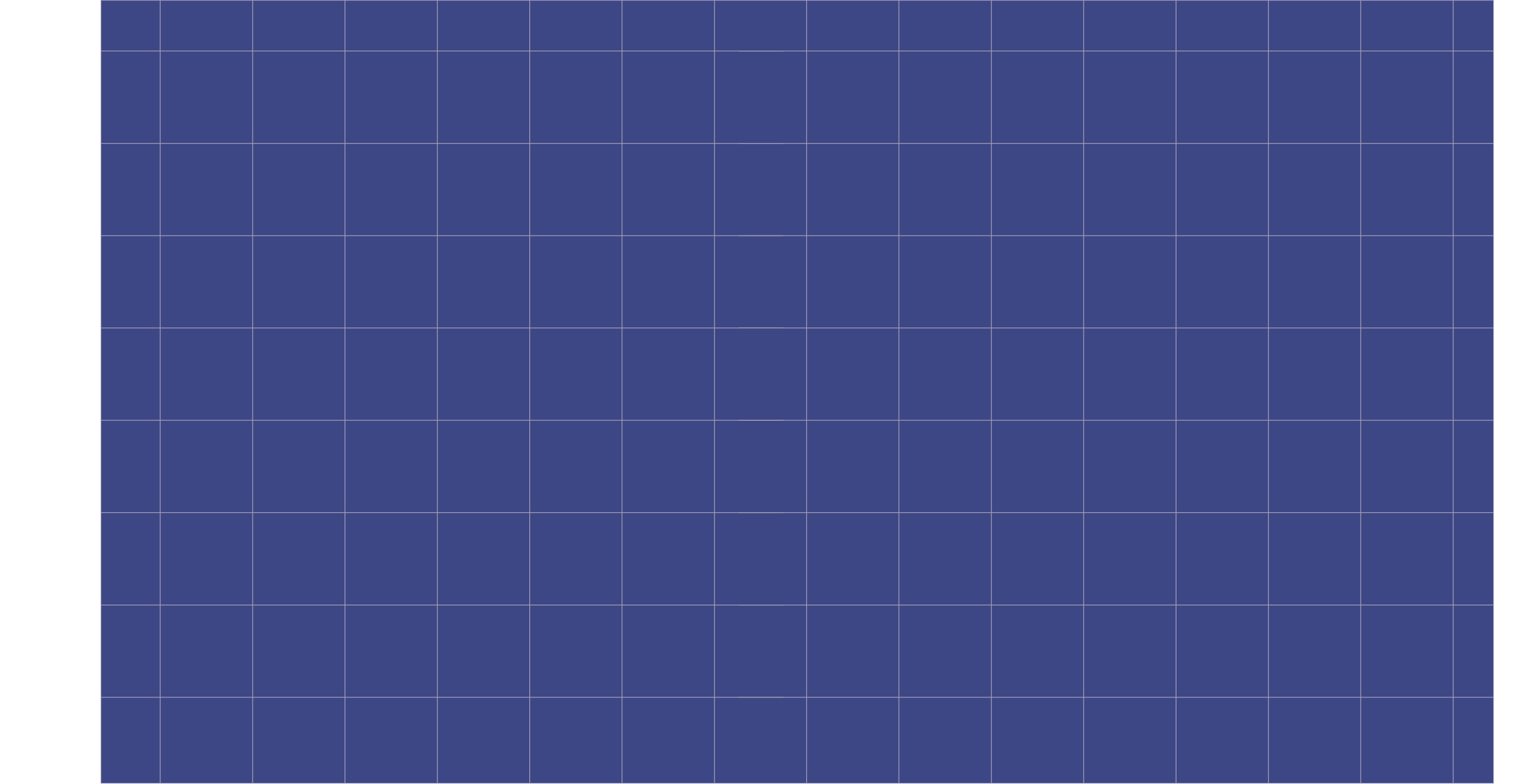 Предпрофильное и профильное образование
4
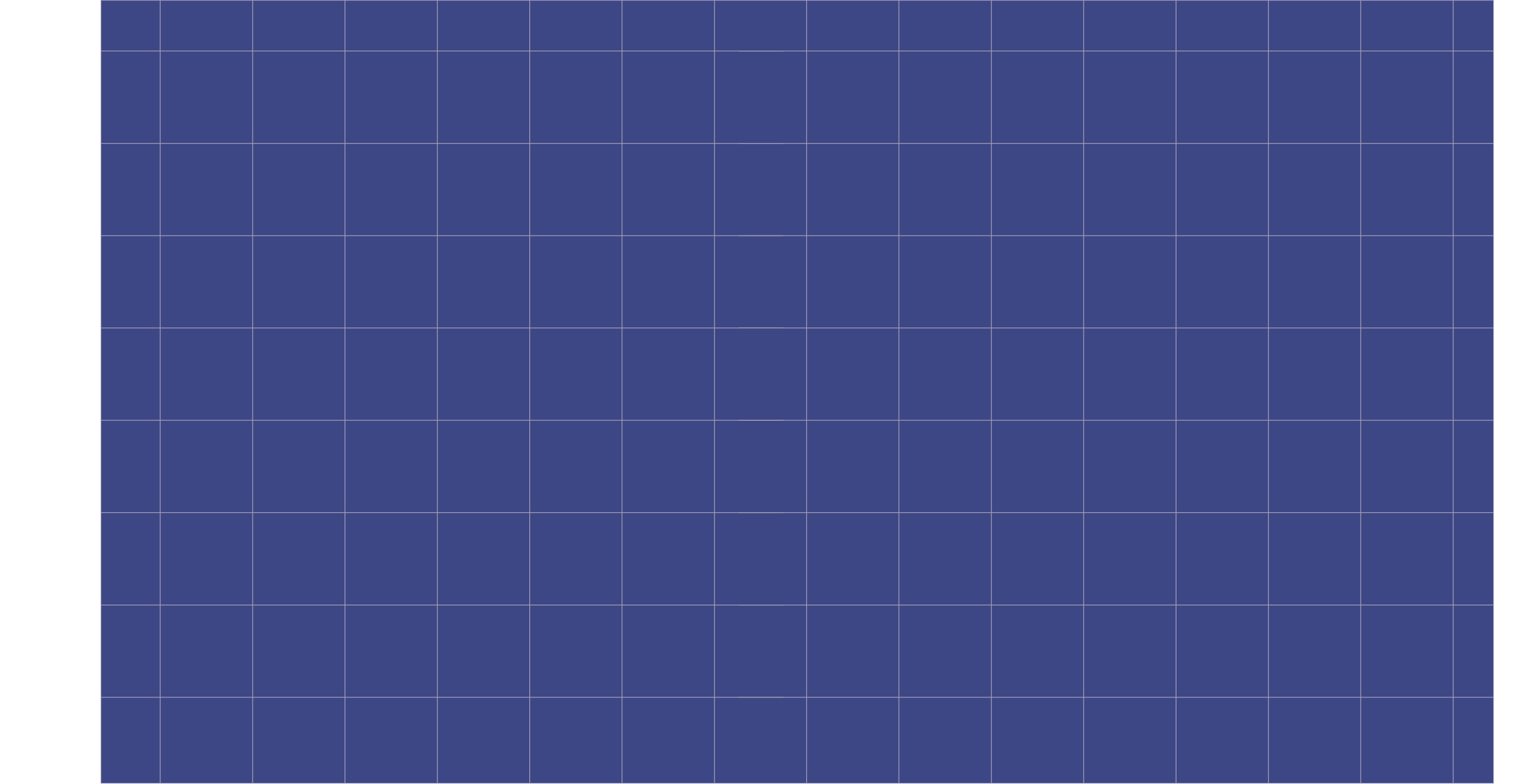 Ценности московского образования в ГБОУ Школа № 1173
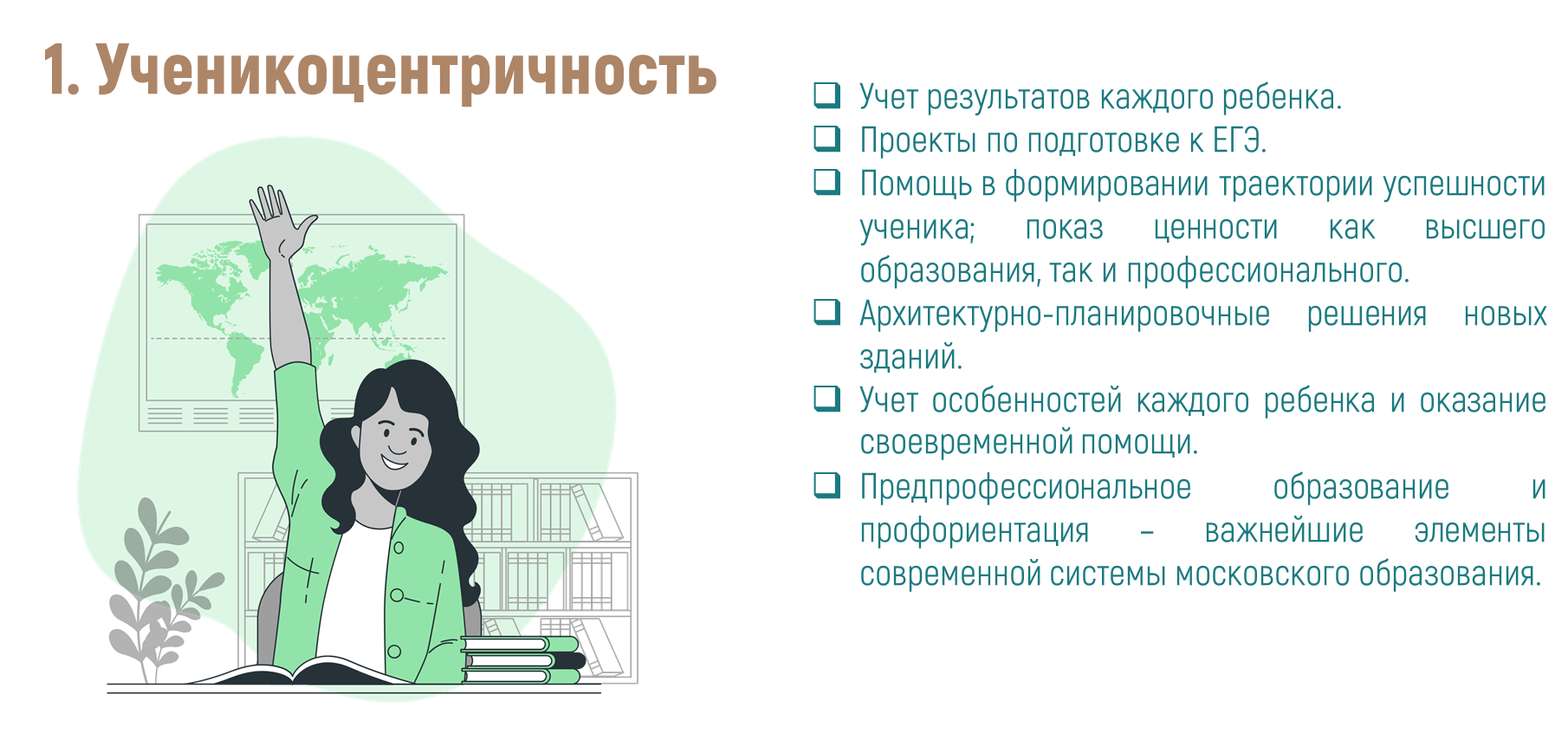 5
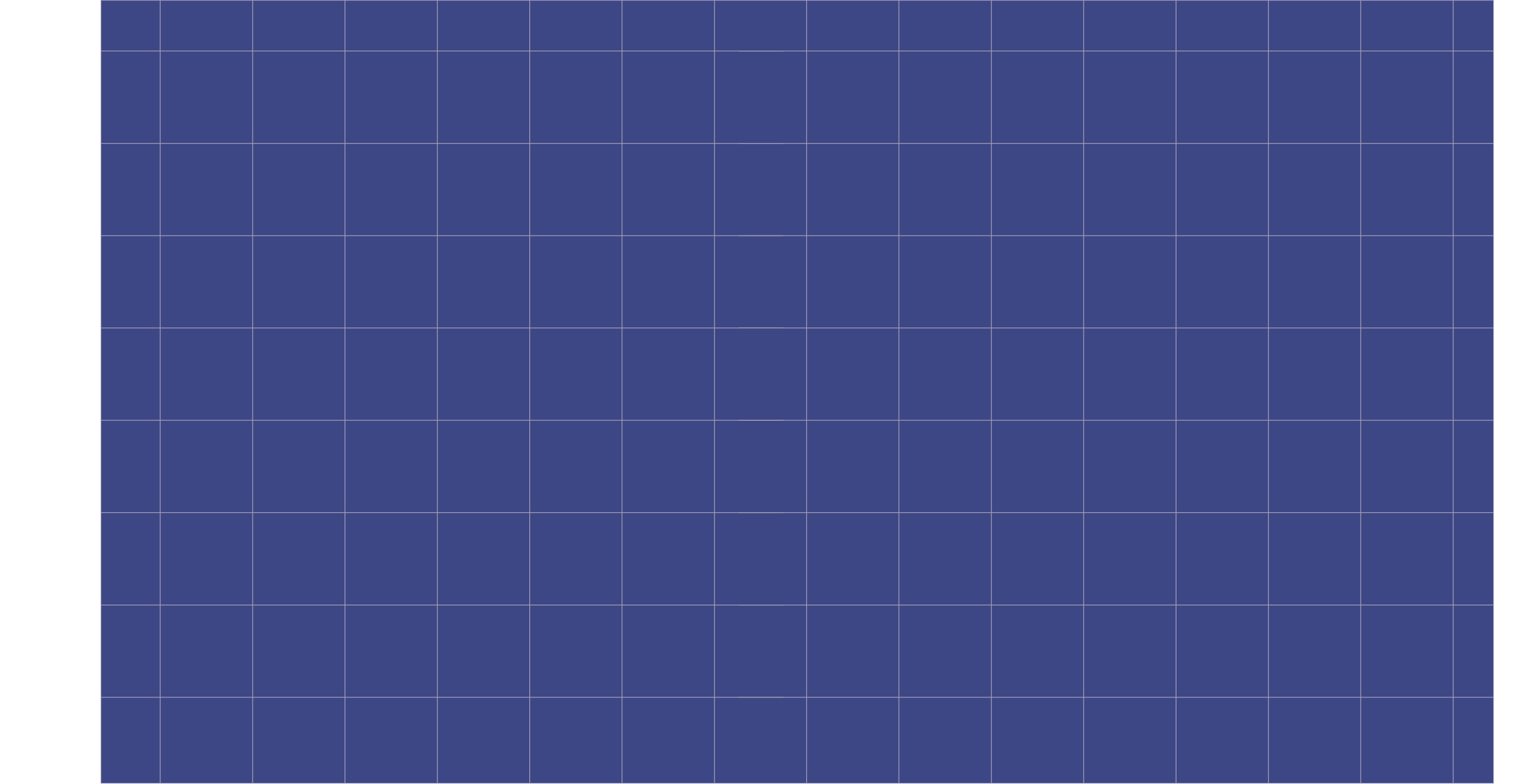 Ценности московского образования в ГБОУ Школа № 1173
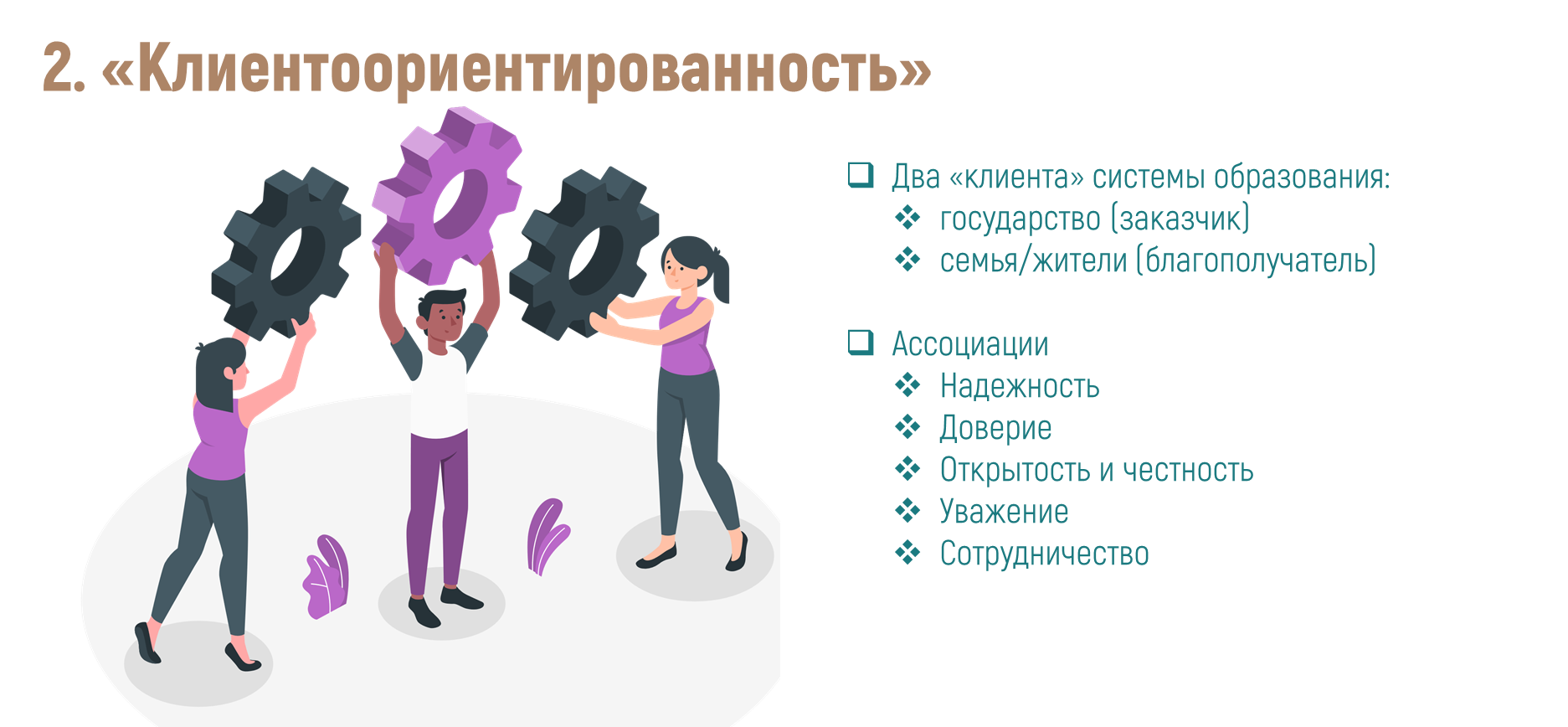 6
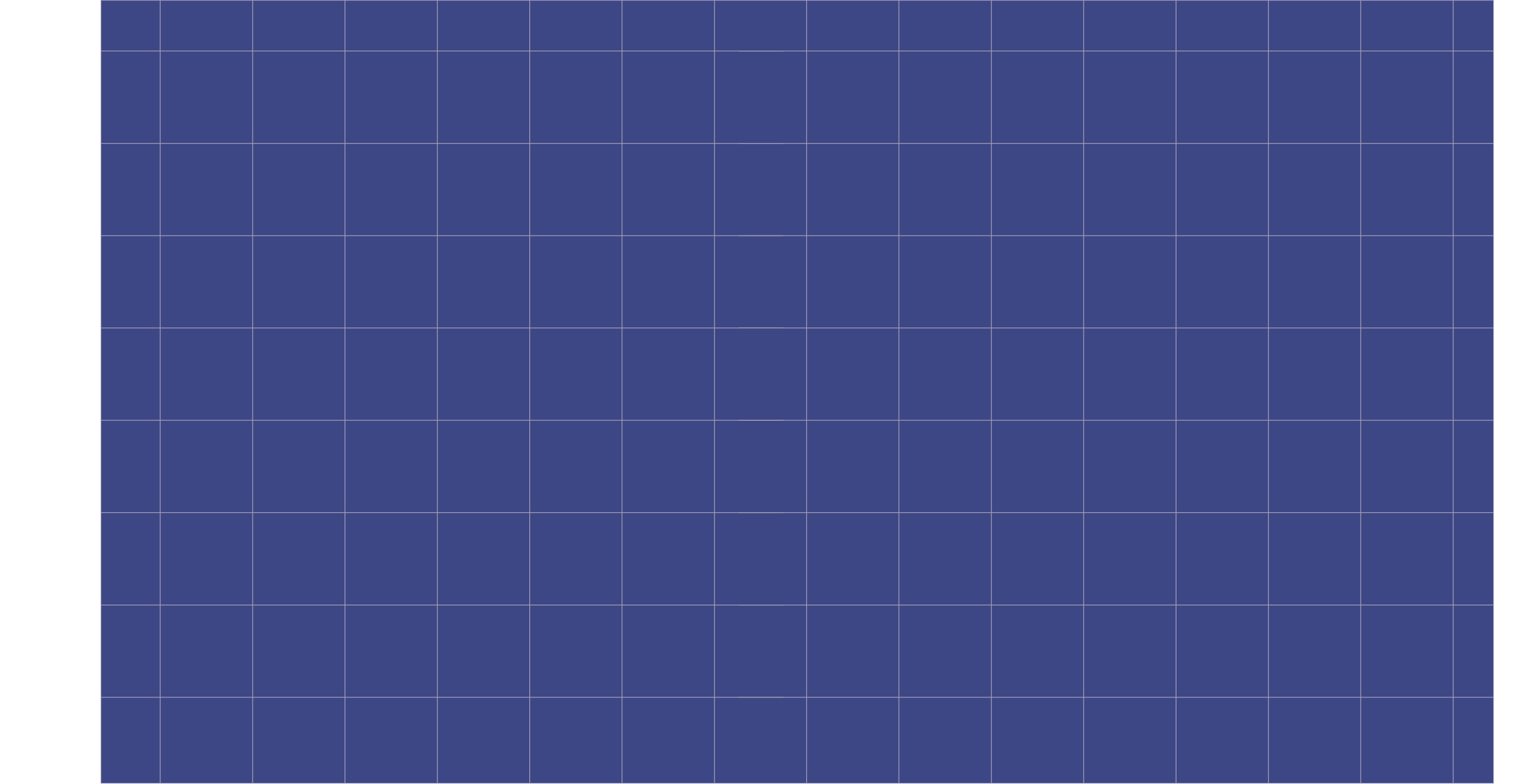 Ценности московского образования в ГБОУ Школа № 1173
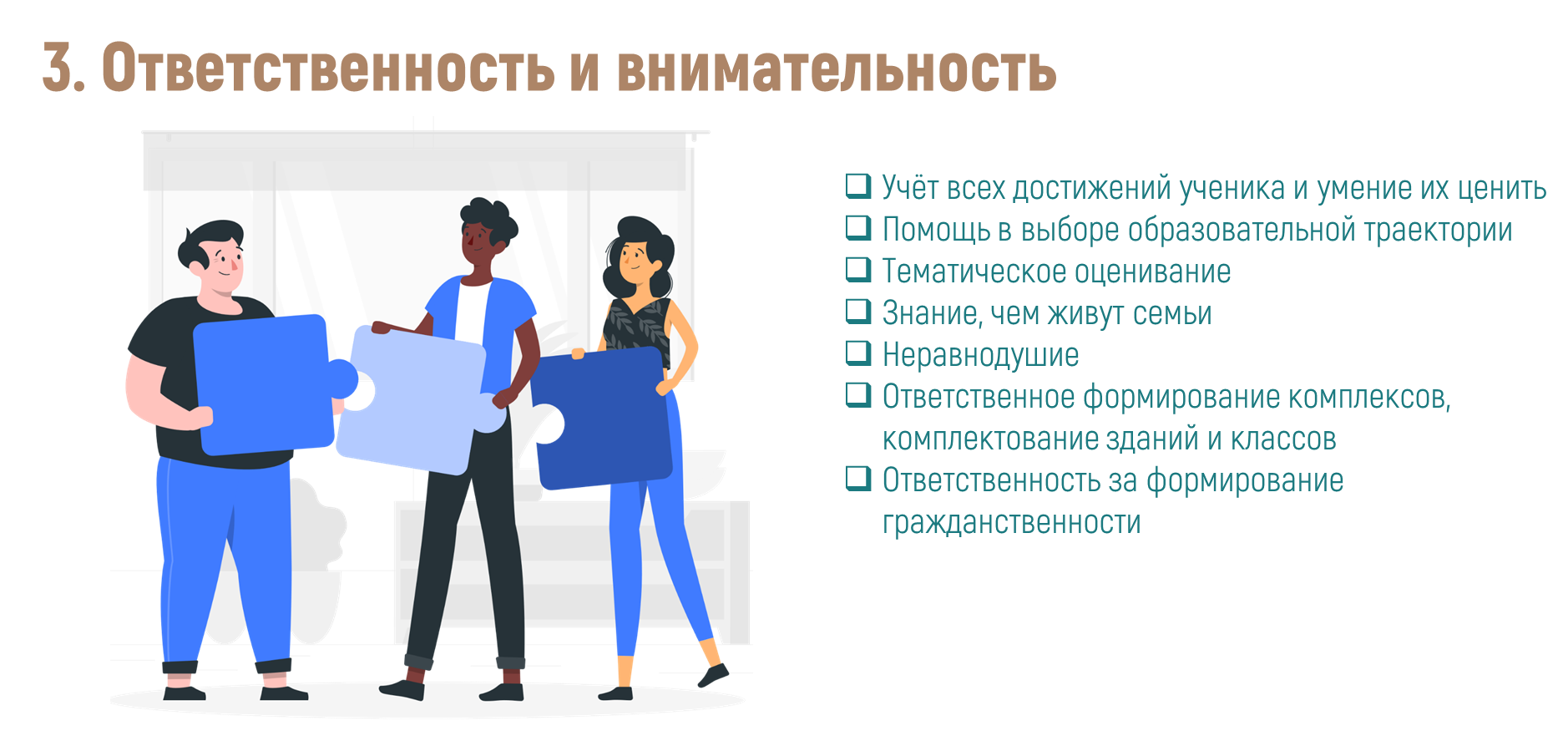 7
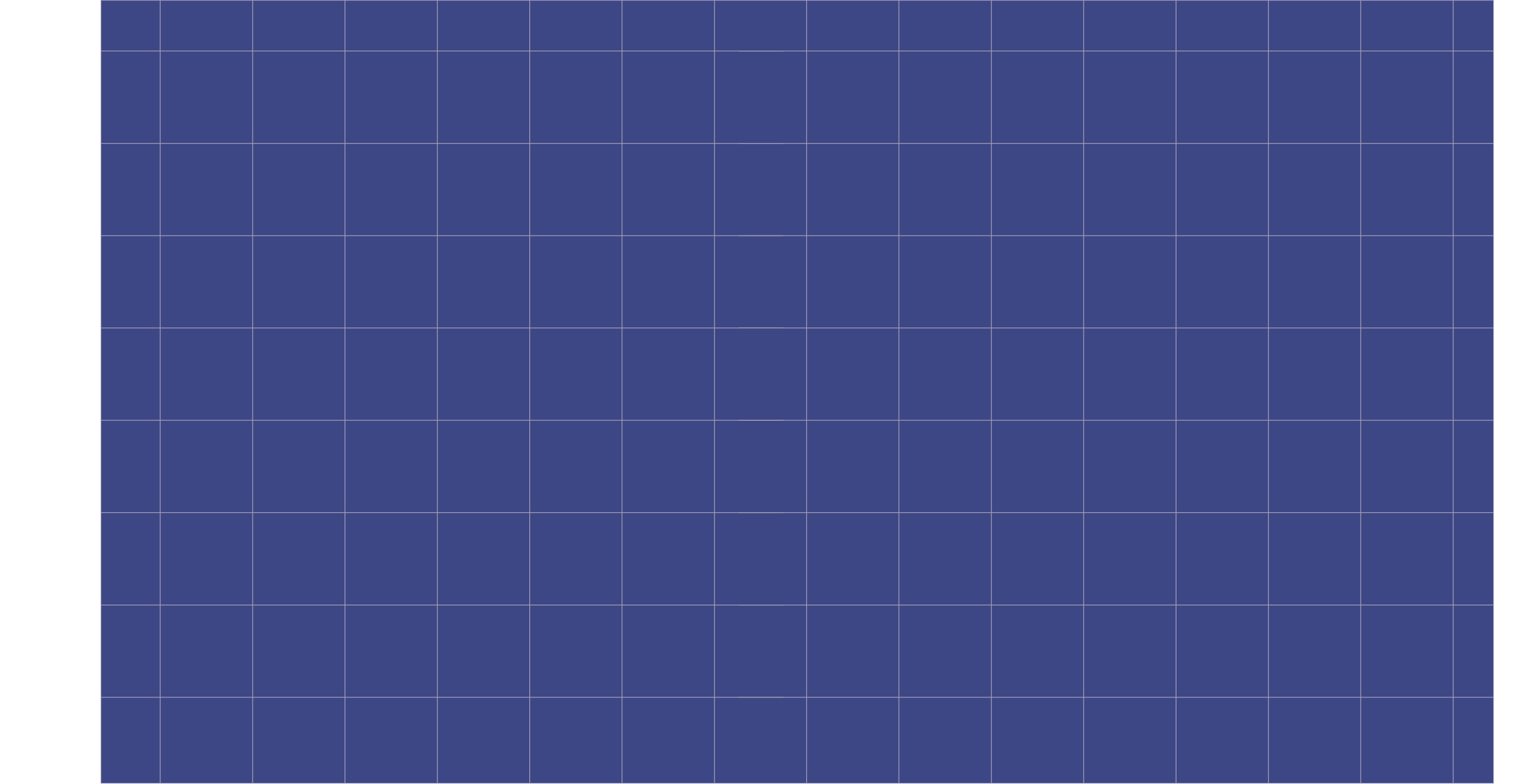 Ценности московского образования в ГБОУ Школа № 1173
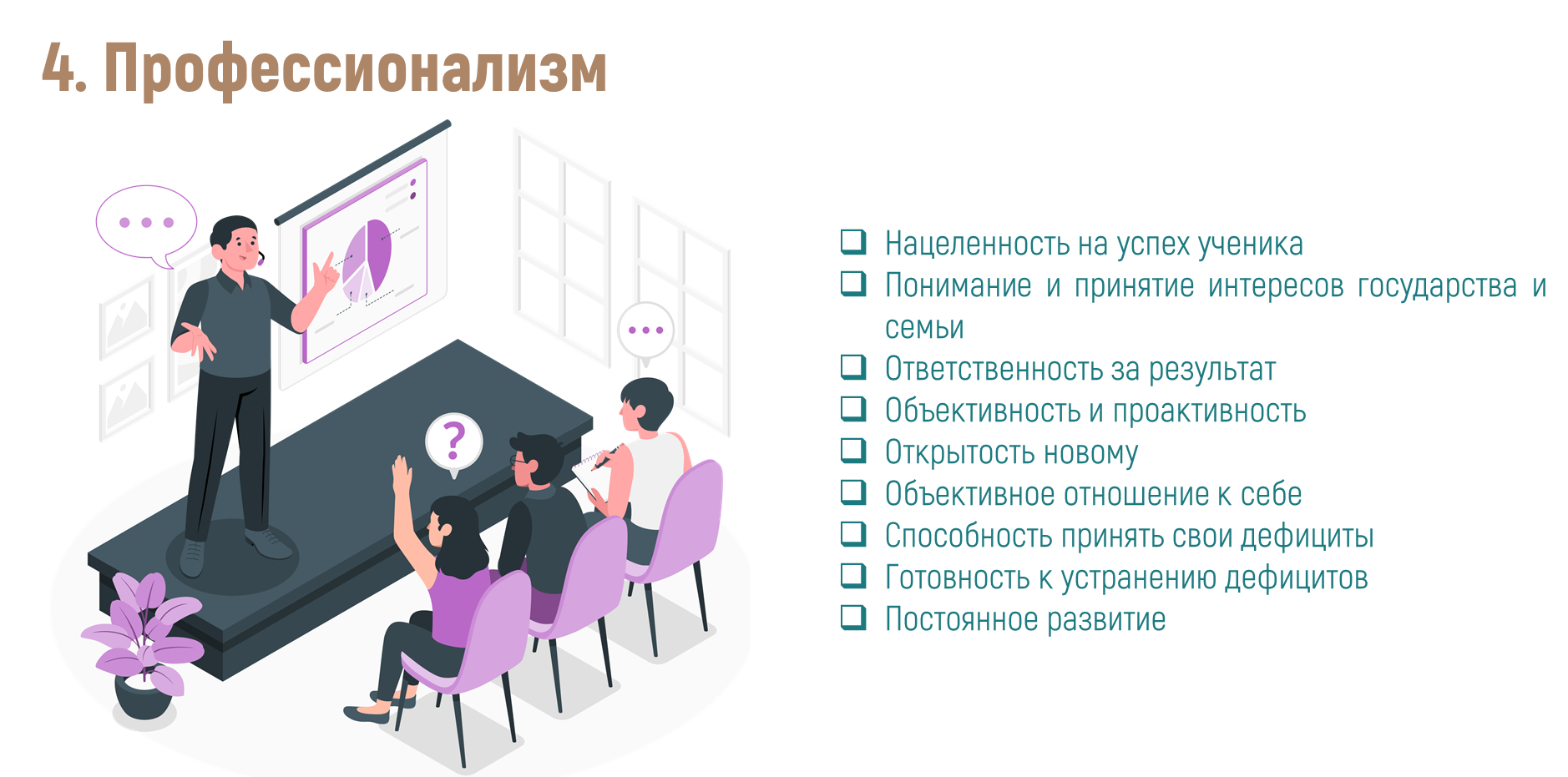 8
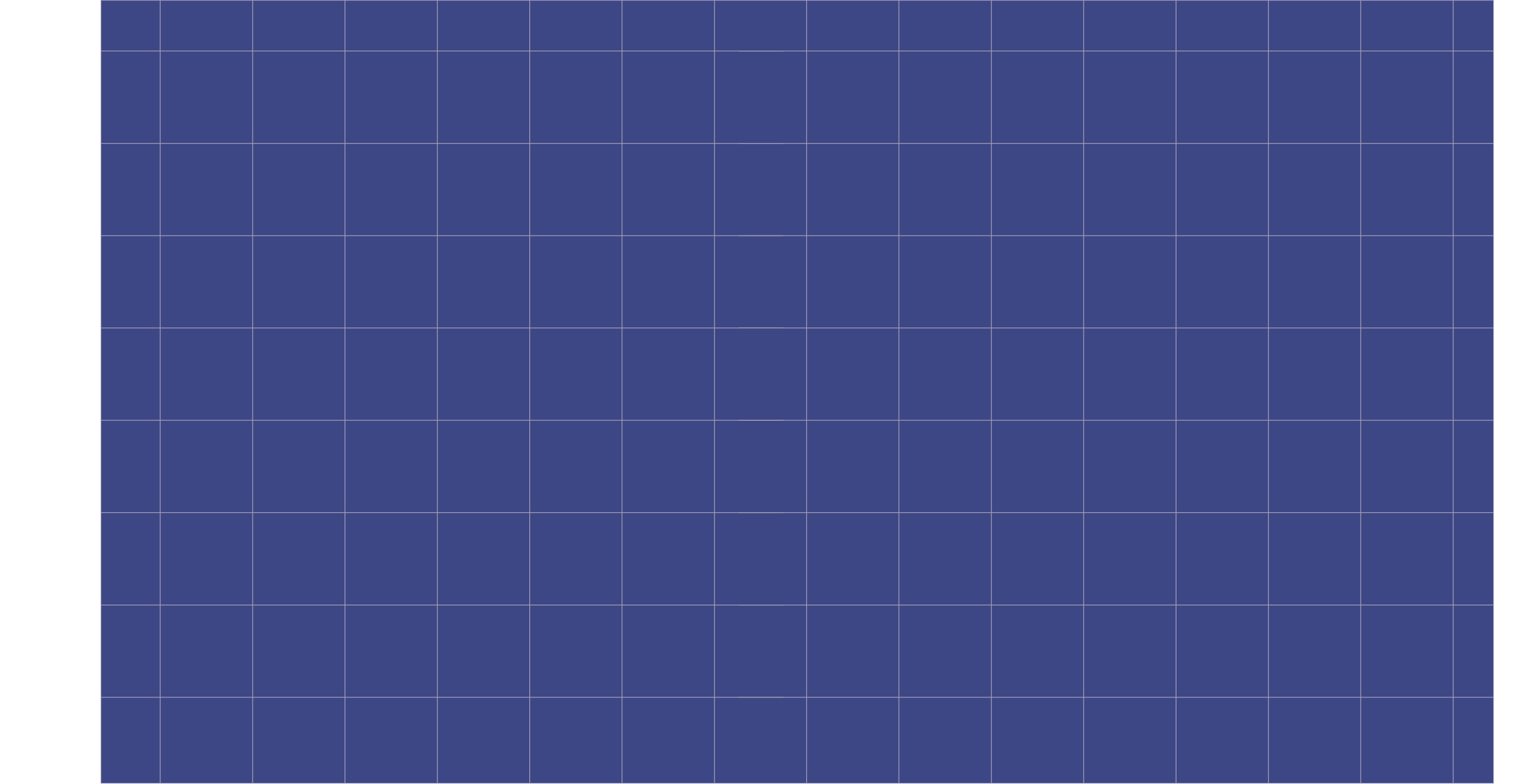 Ценности московского образования в ГБОУ Школа № 1173
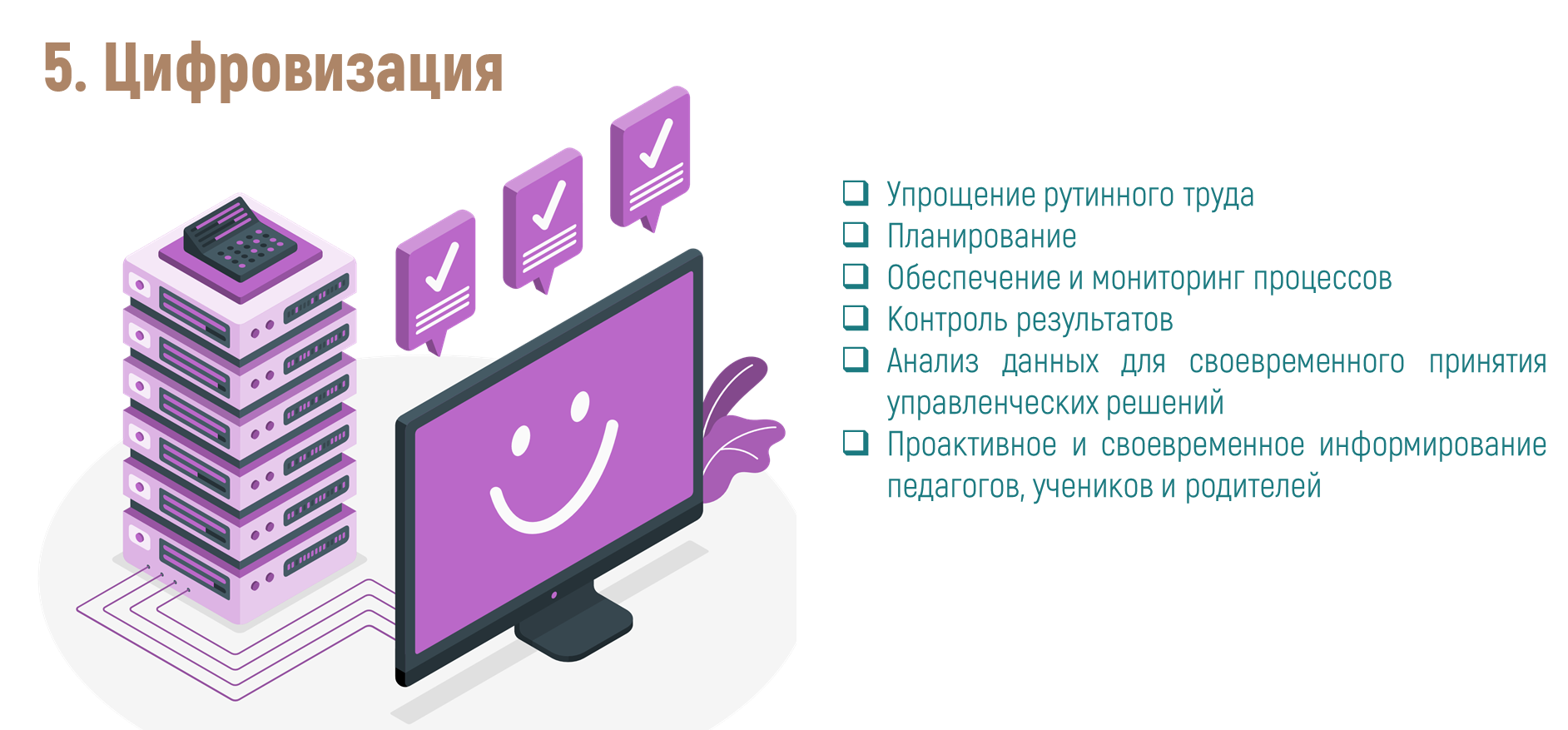 9
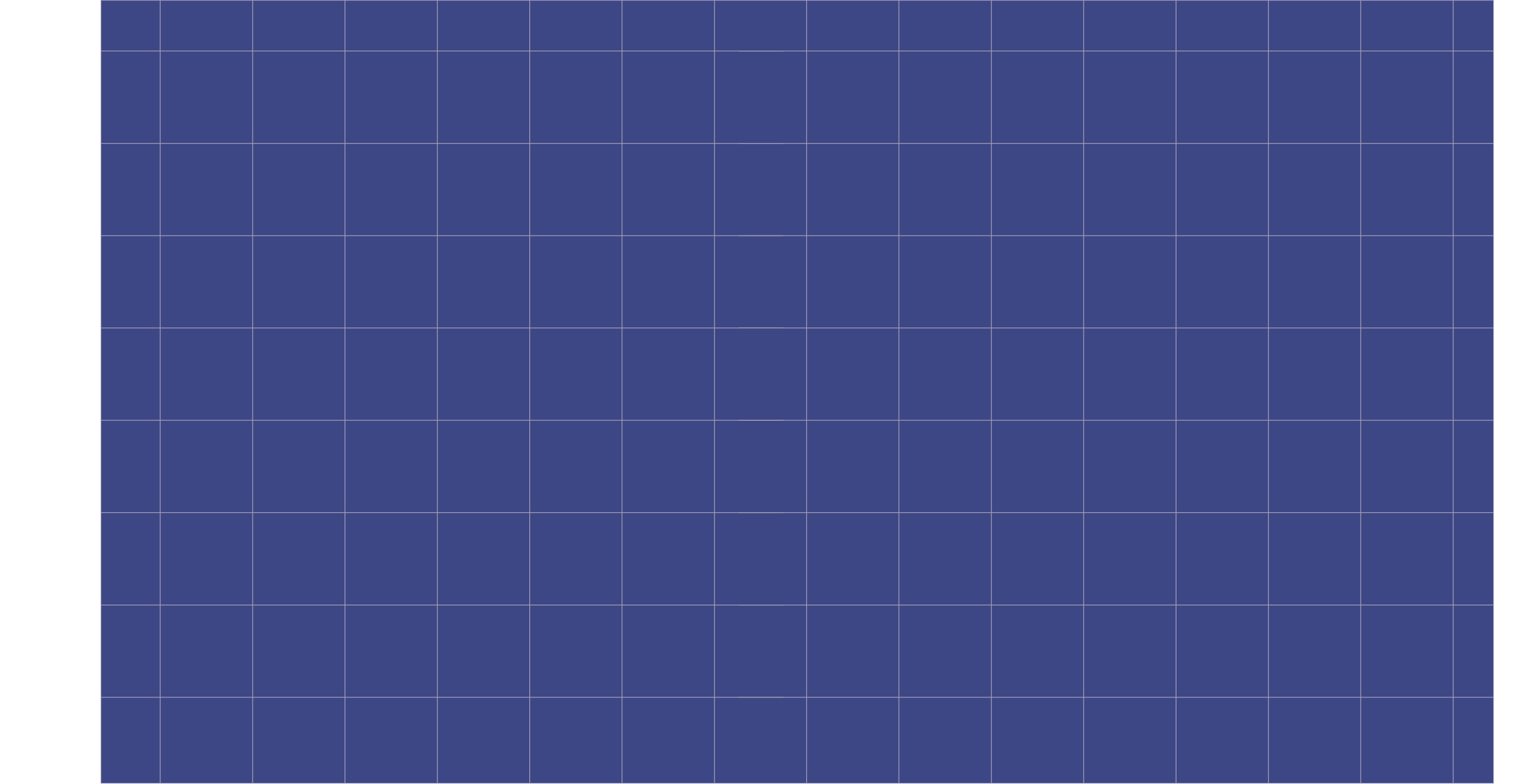 Результаты ОГЭ в 2023 году
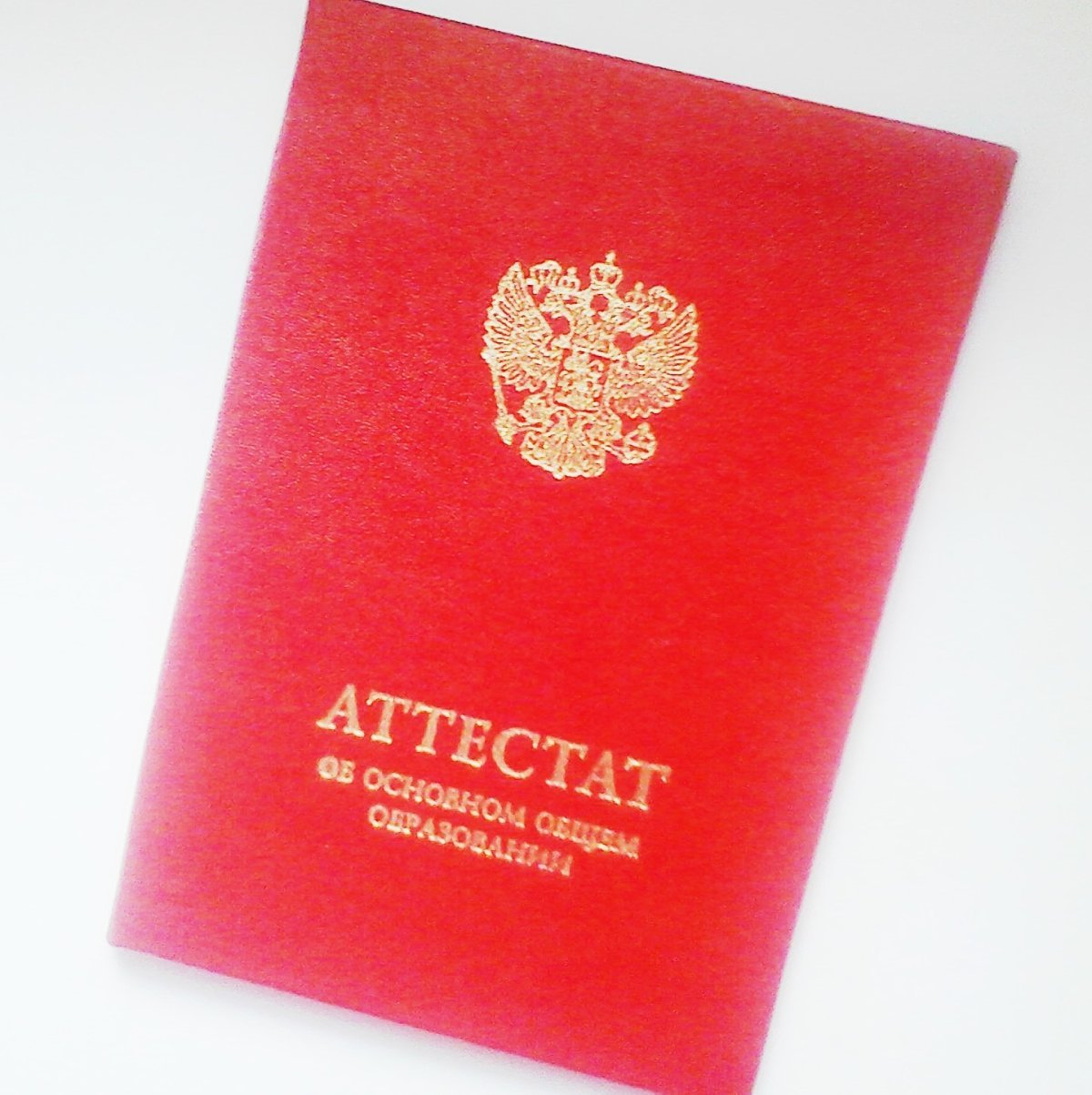 18 обучающихся получили аттестат об основном
общем образовании особого образца
10
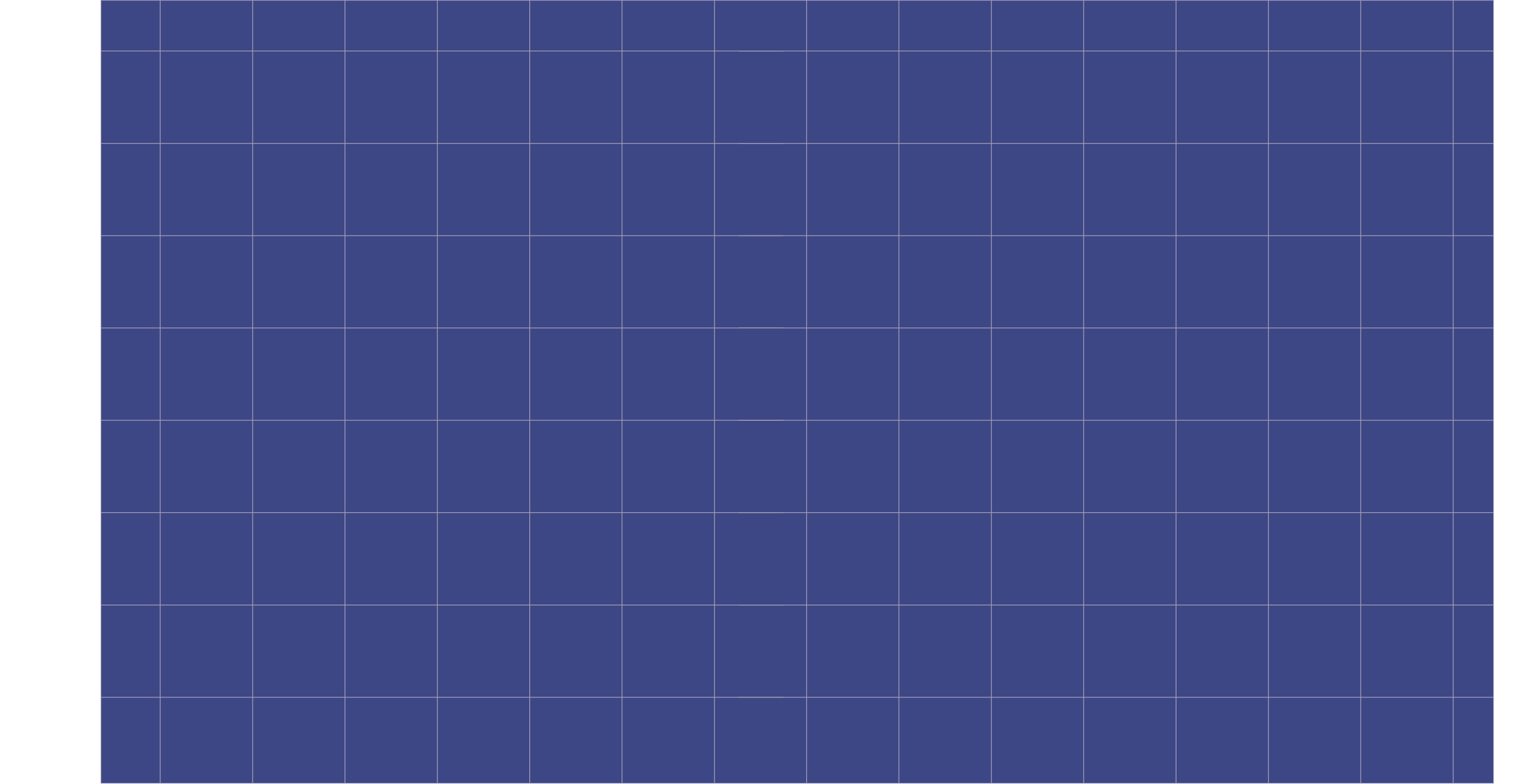 Результаты ЕГЭ в 2023 году
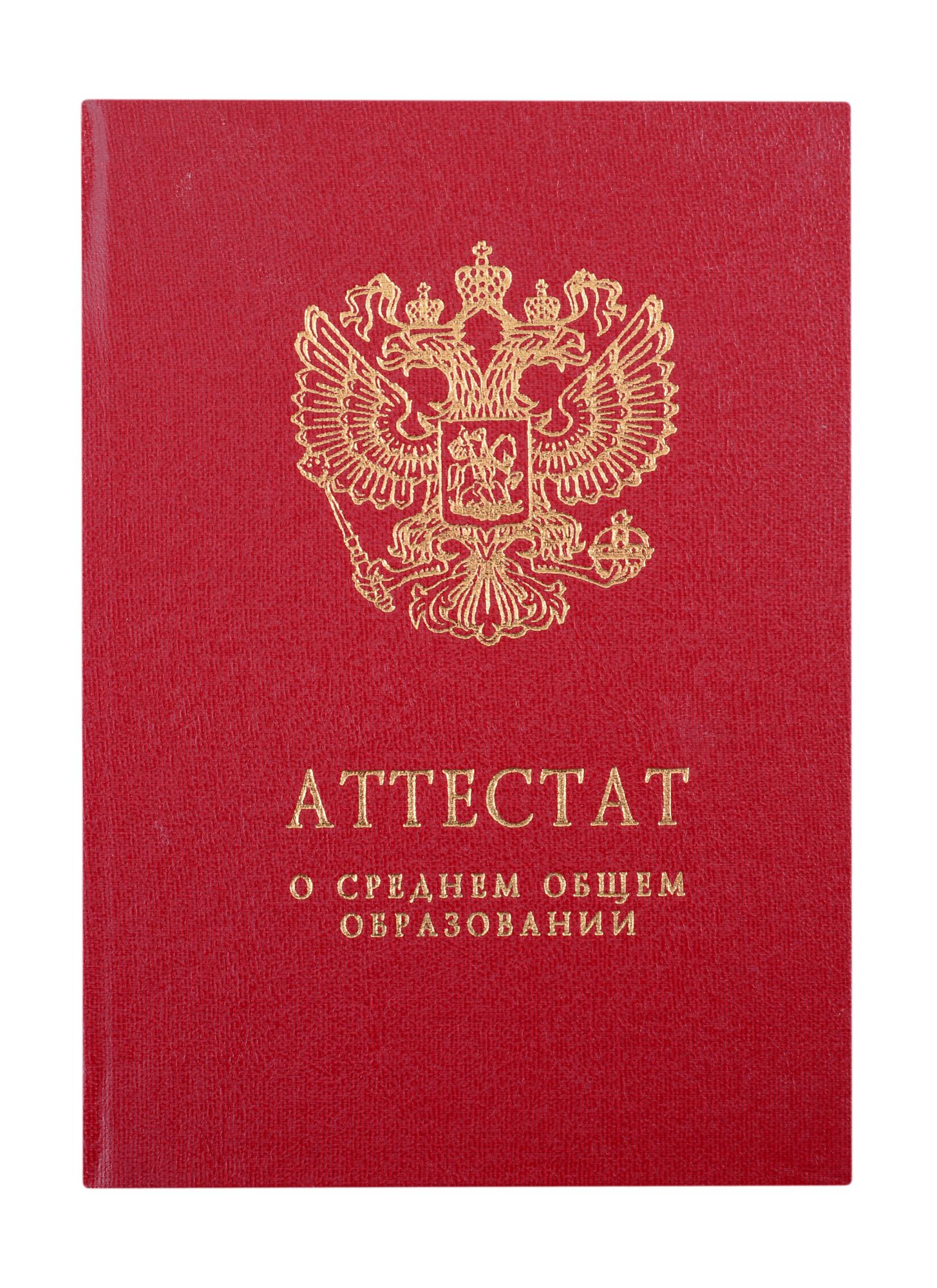 25 выпускников 
получили аттестат о среднем
общем образовании
особого образца
11
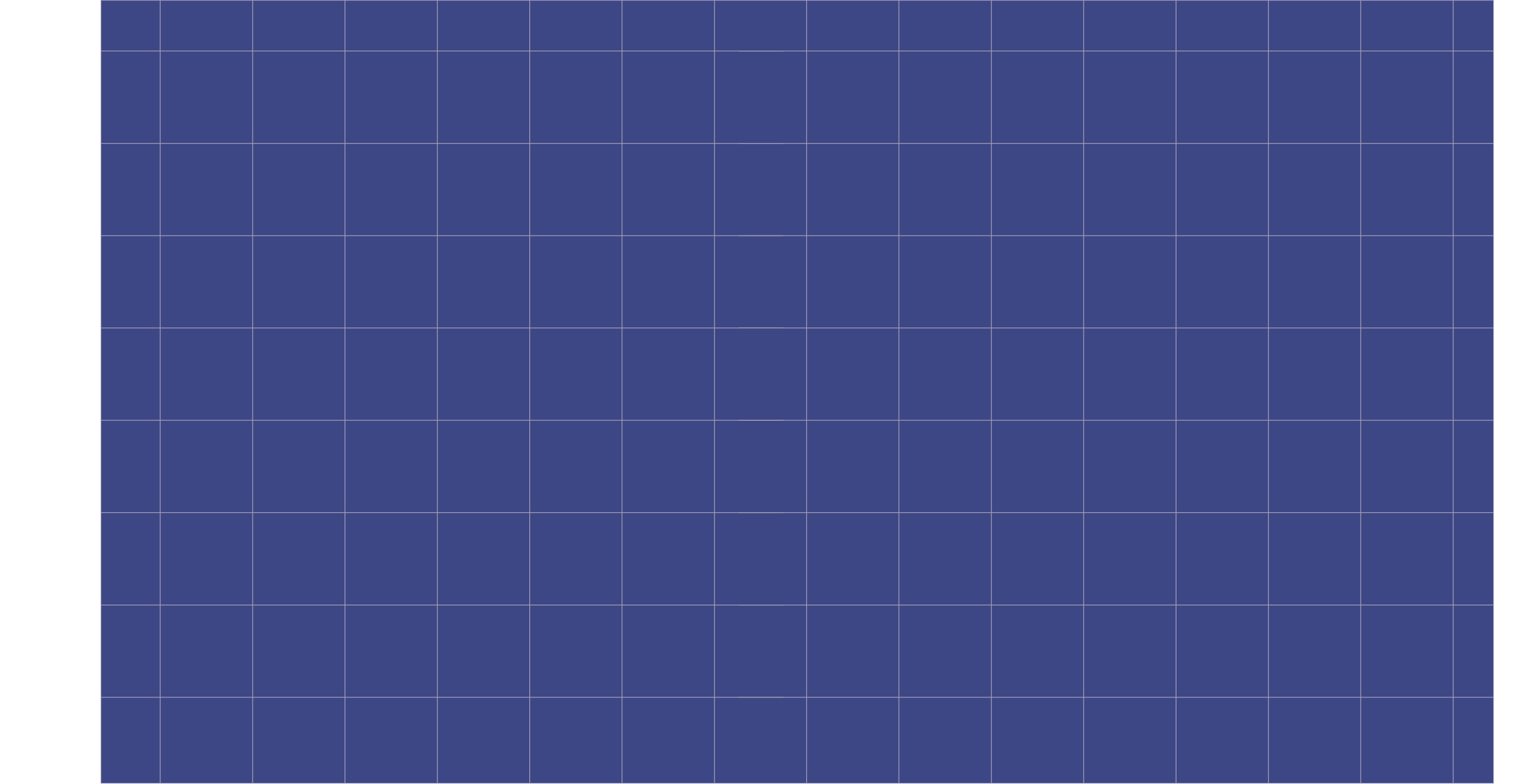 Всероссийская олимпиада школьников
12
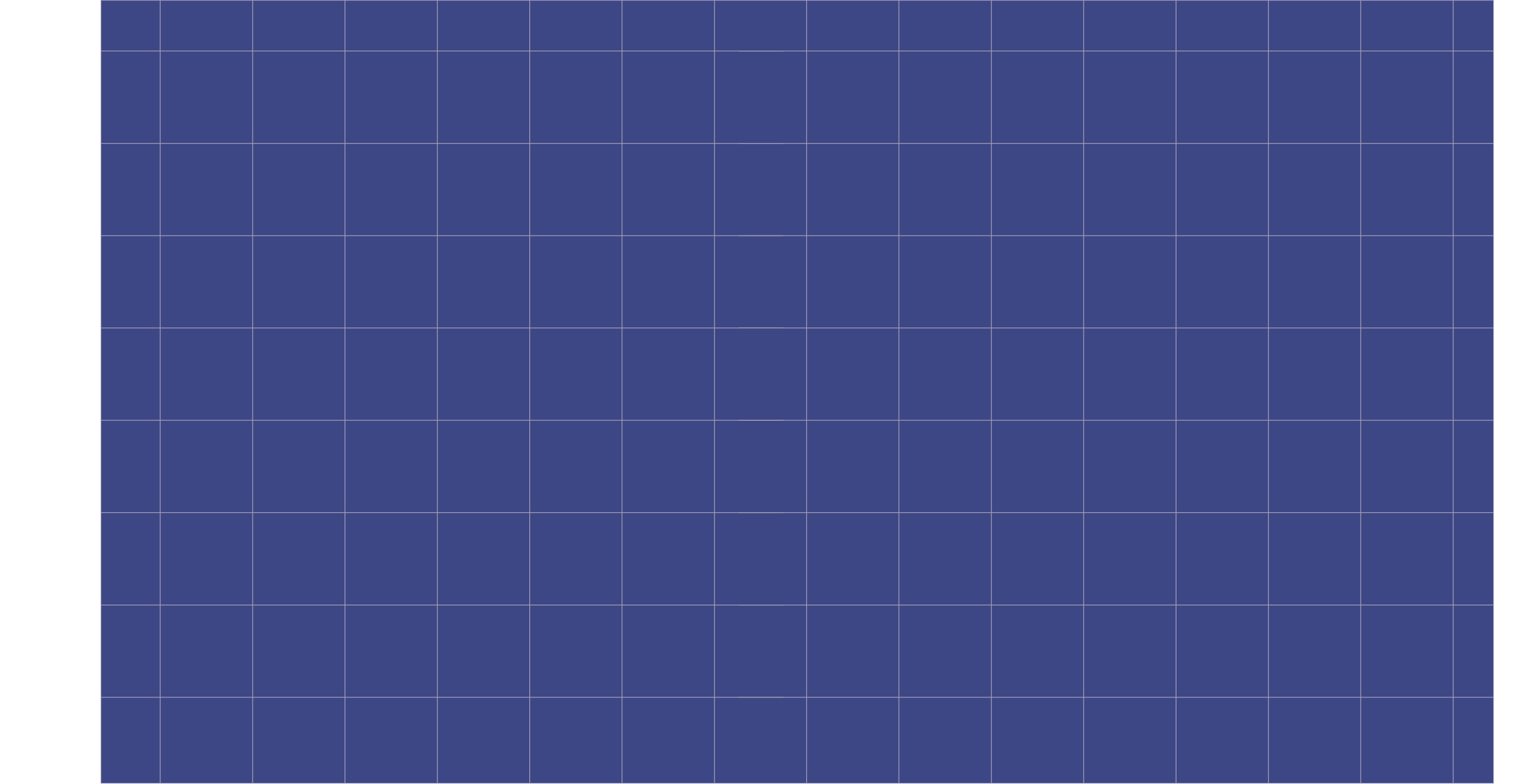 Достижения учащихся ГБОУ Школа № 1173
13
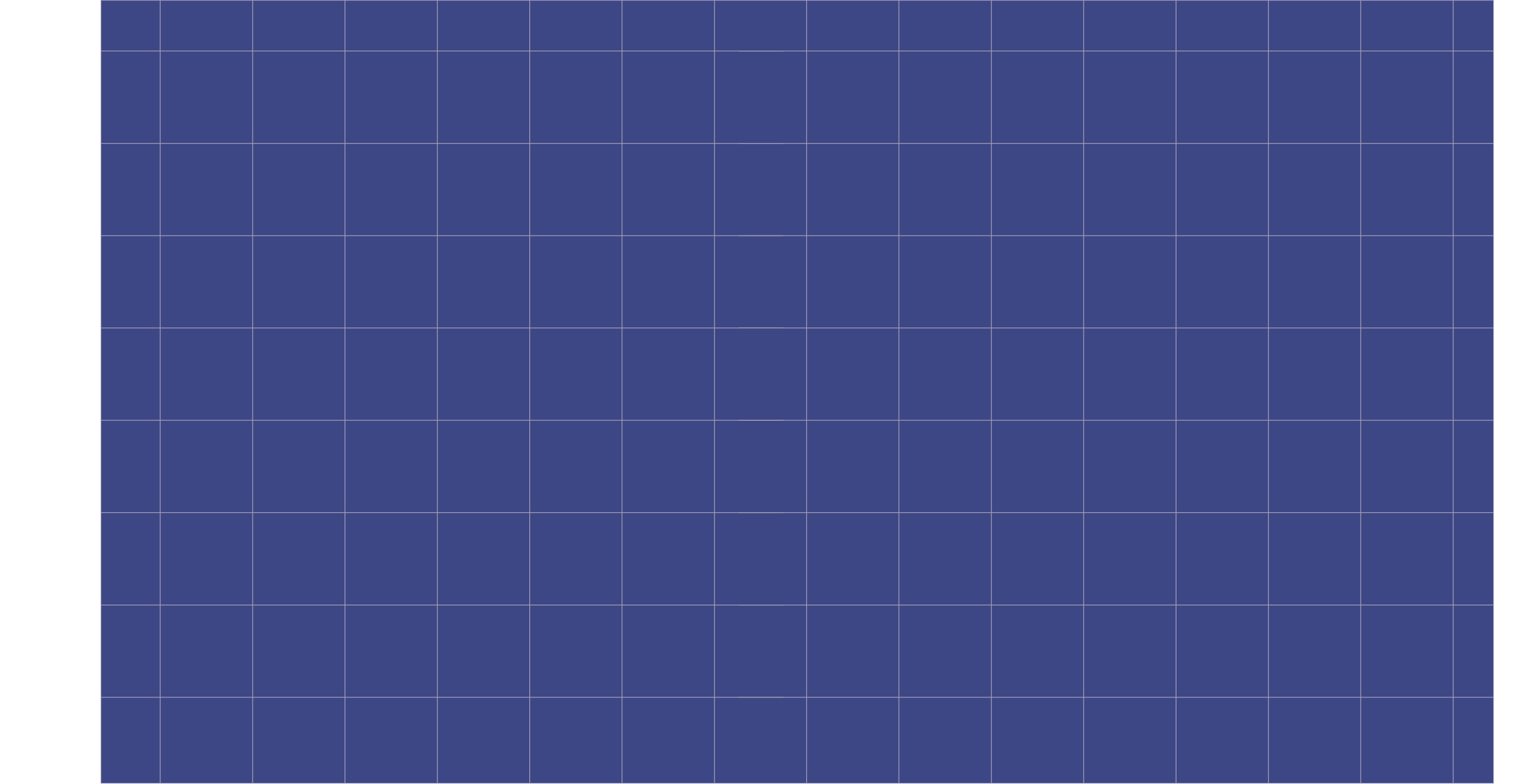 Достижения учащихся ГБОУ Школа № 1173
14
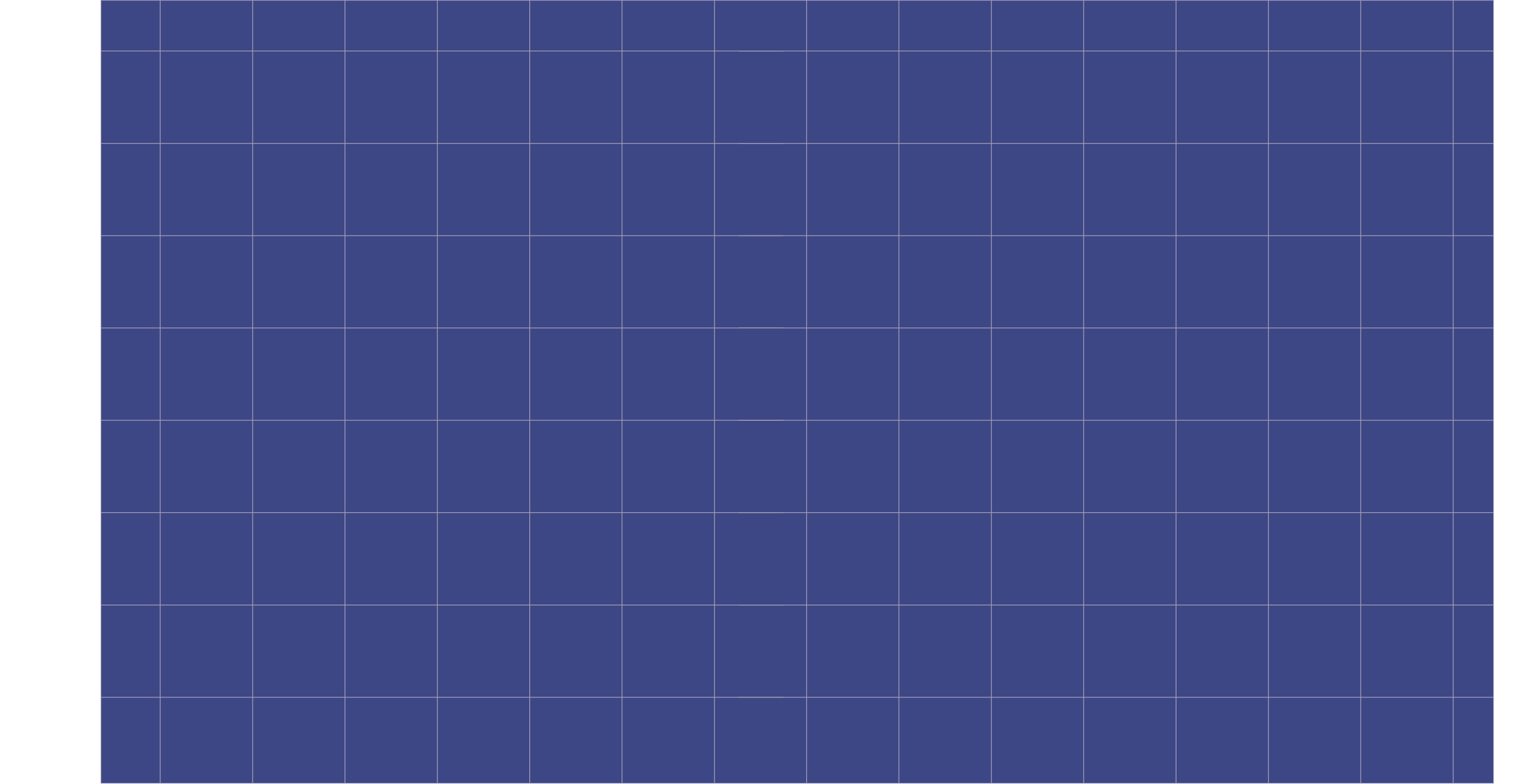 Достижения учащихся ГБОУ Школа № 1173
15
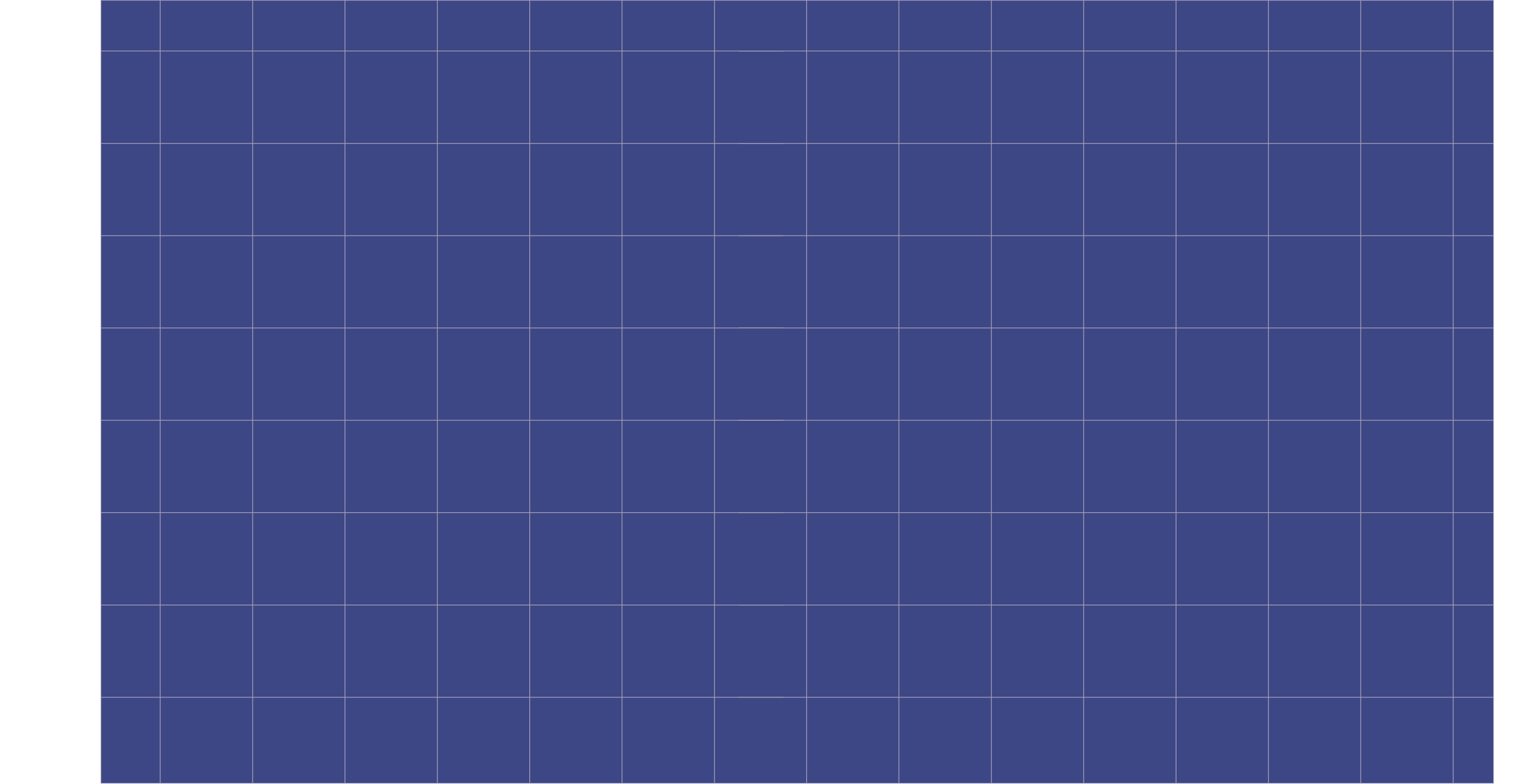 Достижения учащихся ГБОУ Школа № 1173
16
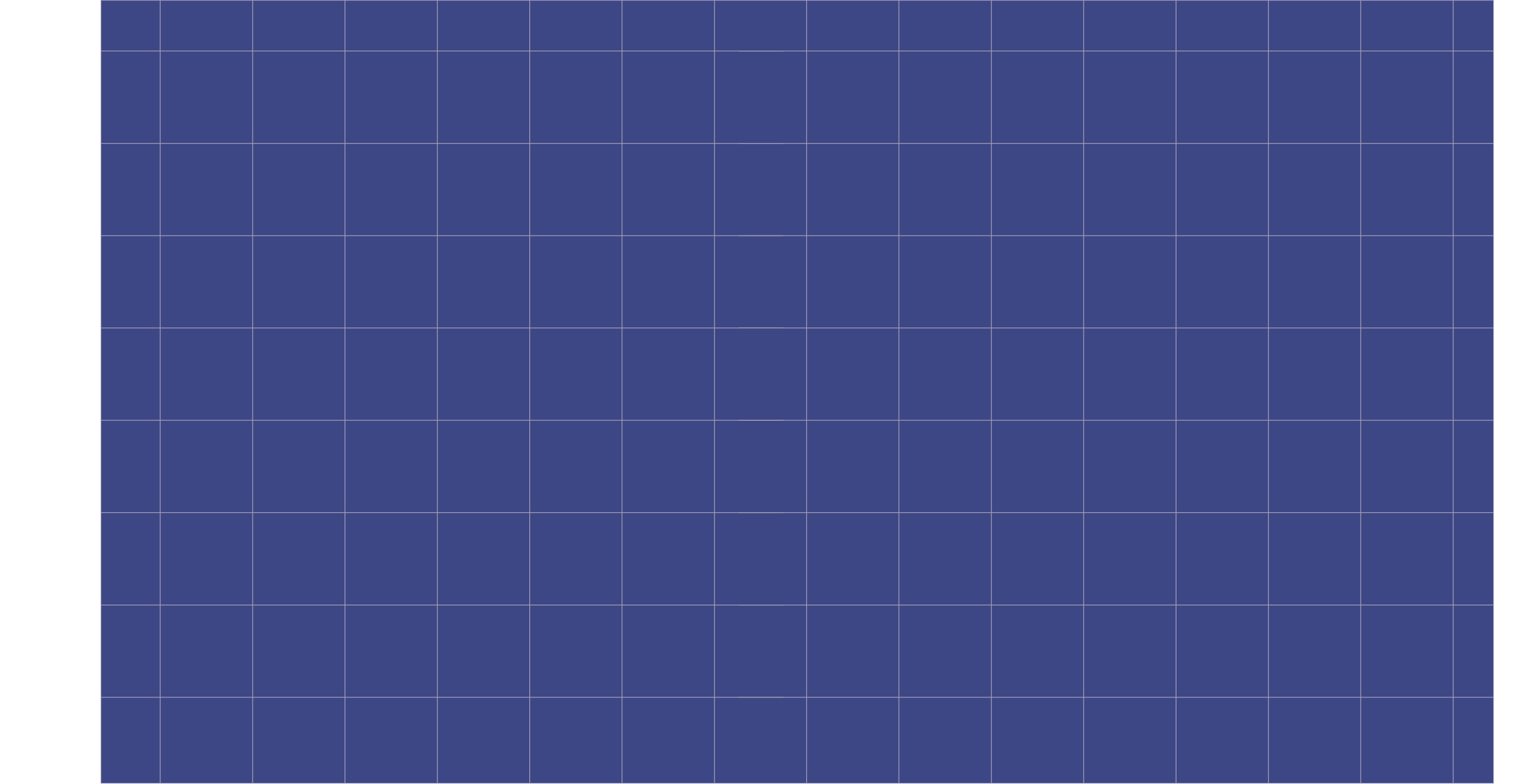 Достижения педагогов ГБОУ Школа № 1173
17
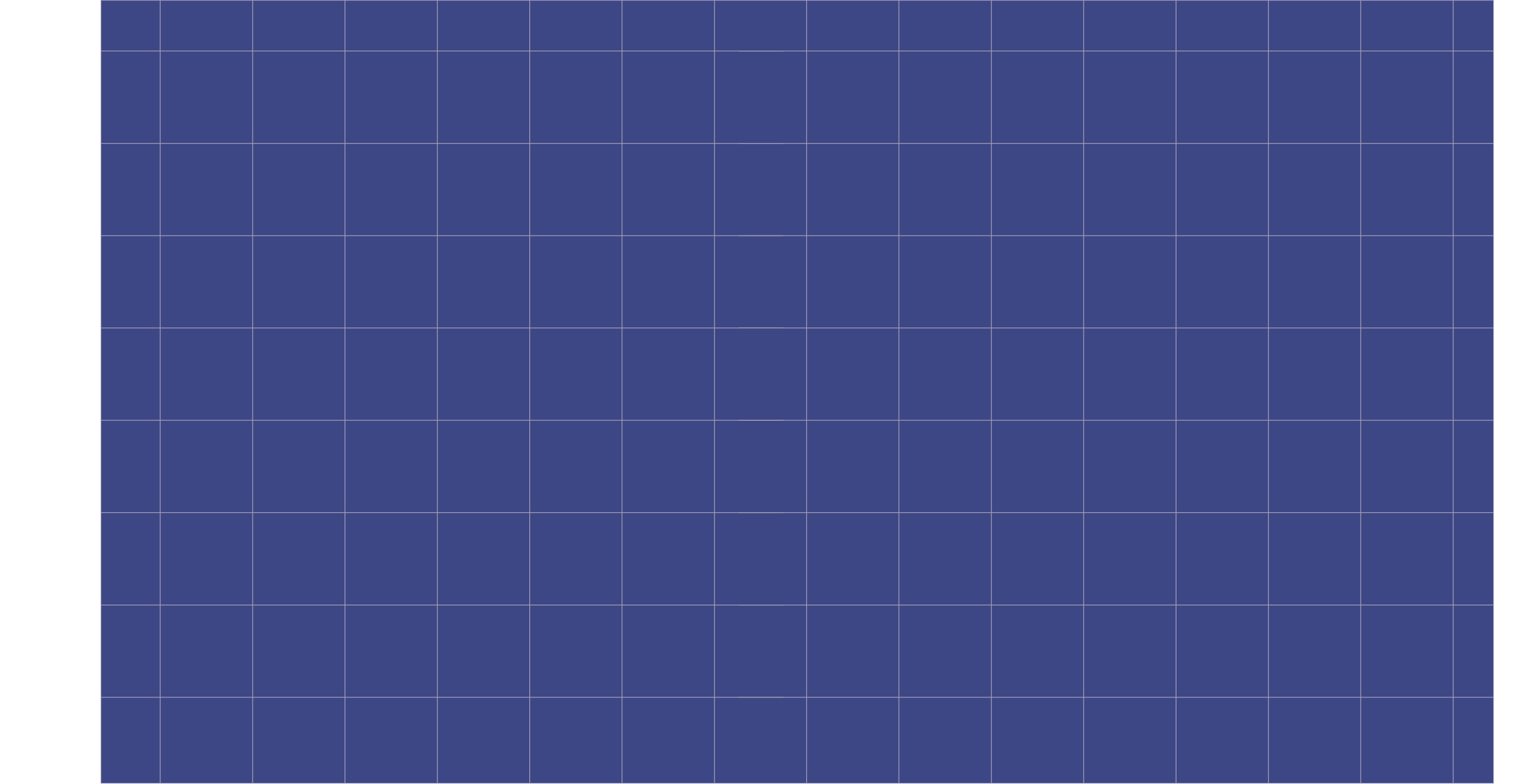 Федеральные проекты по воспитанию
ЦЕРЕМОНИЯ ПОДНЯТИЯ (СПУСКА) ГОСУДАРСТВЕННОГО ФЛАГА
Поднятие (спуск) флага еженедельно с участием дежурных классов
 Участие в  церемонии обучающихся, достигших высоких результатов в учебной, социальной или творческой деятельности

РАЗГОВОРЫ О ВАЖНОМ
Проводятся первым уроком каждый понедельник классным руководителем
События предстоящей недели освещаются в новостном блоке школы

РОССИЙСКОЕ ДВИЖЕНИЕ ДЕТЕЙ И МОЛОДЕЖИ
Участие в проектах движения
Подготовка к созданию первичной организации 

ШКОЛЬНЫЙ ТЕАТР 
Комплекс творческих мероприятий для обучающихся всех параллелей
Общешкольные проекты: «Калейдоскоп басен», «По дорогам сказок», «Путешествие по произведениям Алексея Толстого», «За рамками школьной программы»

ШКОЛЬНЫЙ СПОРИВНЫЙ КЛУБ 
Участие обучающихся в спортивных мероприятиях школы, района, города
Площадка сдачи норм ГТО
18
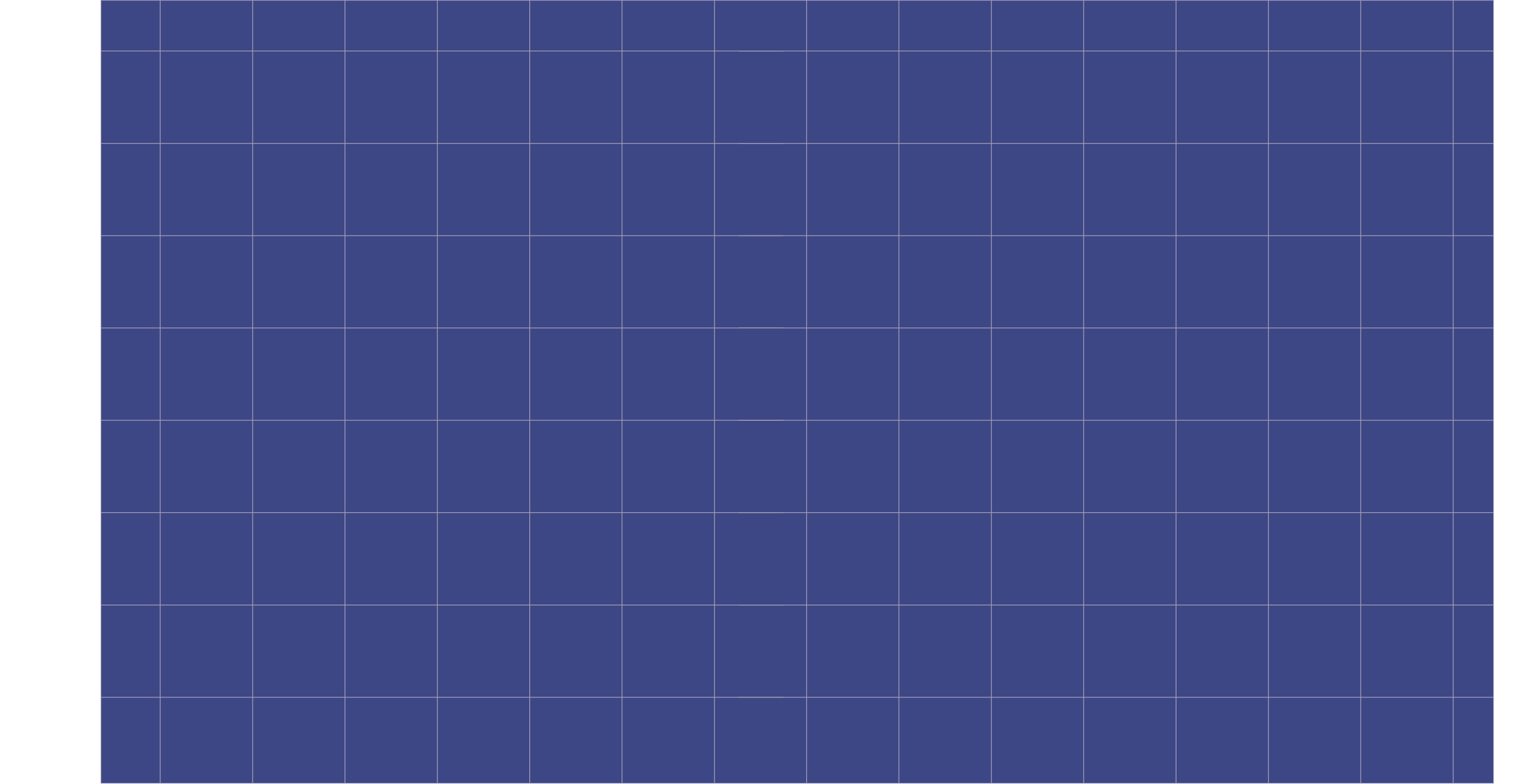 Благоустройство территории
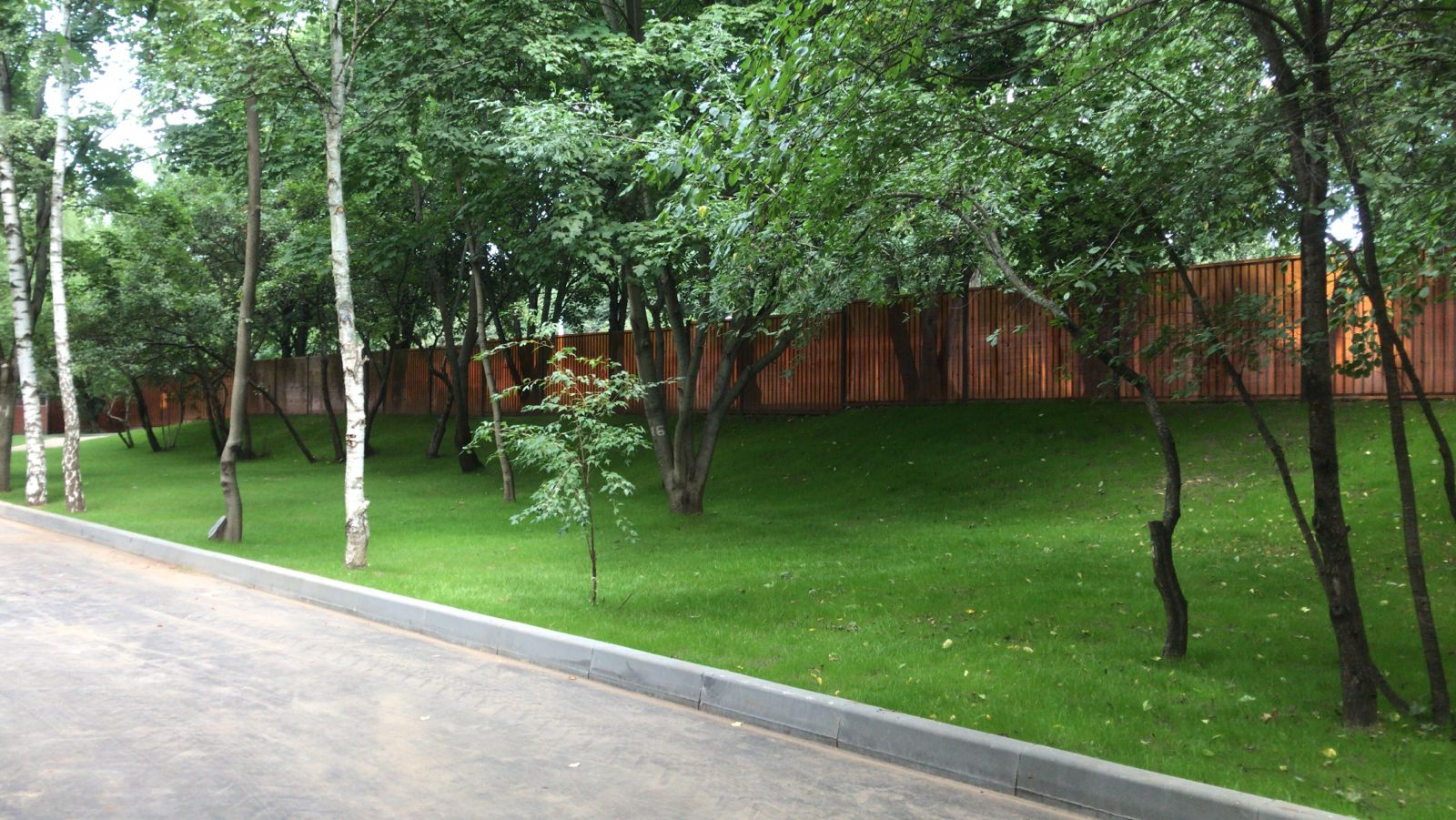 Ул. Чертановская, д. 27

Заказчик: ГБУ «Автомобильные дороги ЮАО»
Подрядчик: ООО «РемДор»

Выполнены следующие виды работ:
Комплексный ремонт спортивной площадки (футбол, баскетбол);
Устройство тренажерной площадки;
Замена ограждения территории;
Замена асфальтового покрытия и бордюрного камня;
Устройство пешеходных дорожек;
Восстановление газонного покрытия;
Замена контейнерной площадки с павильоном.
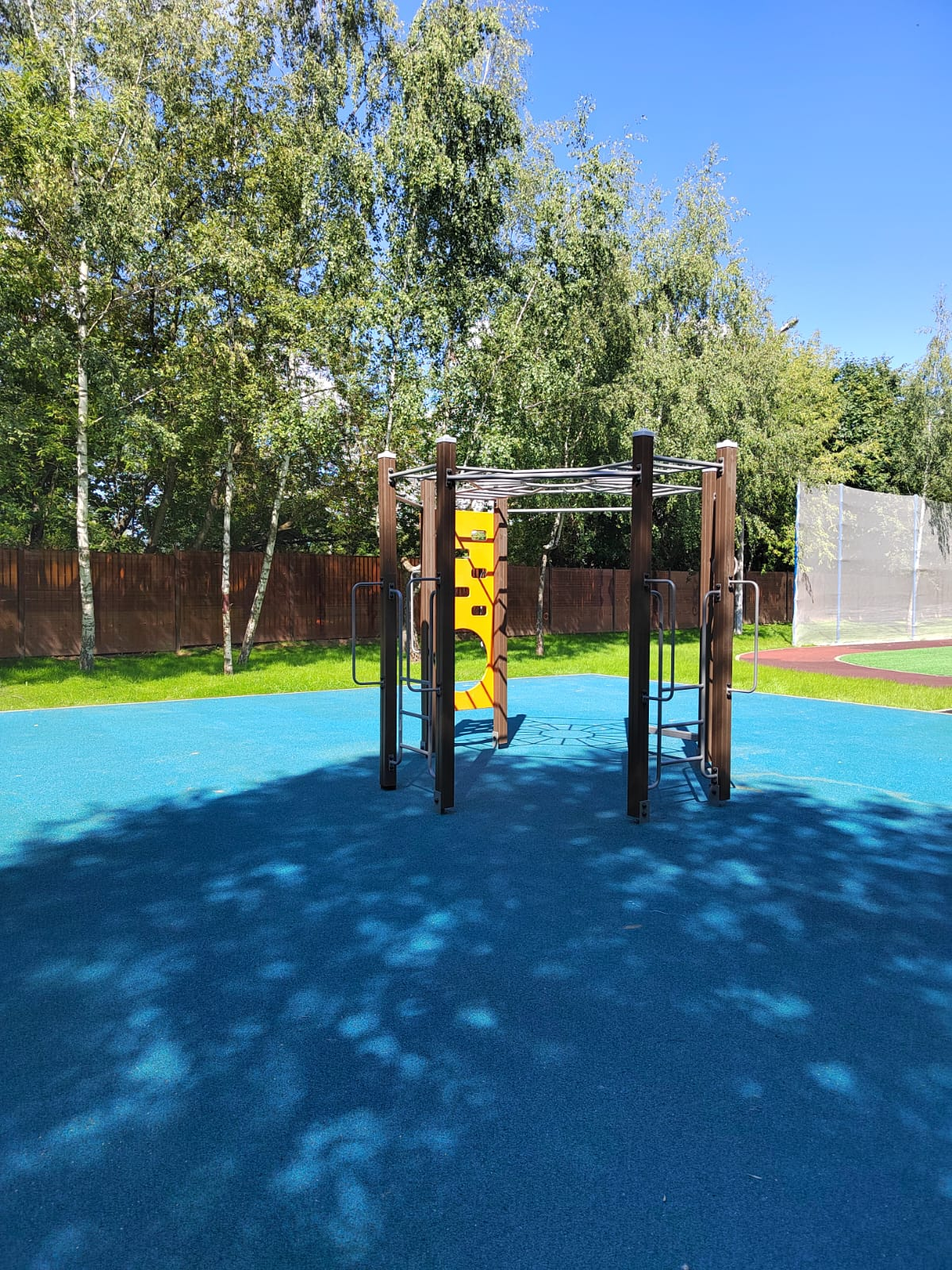 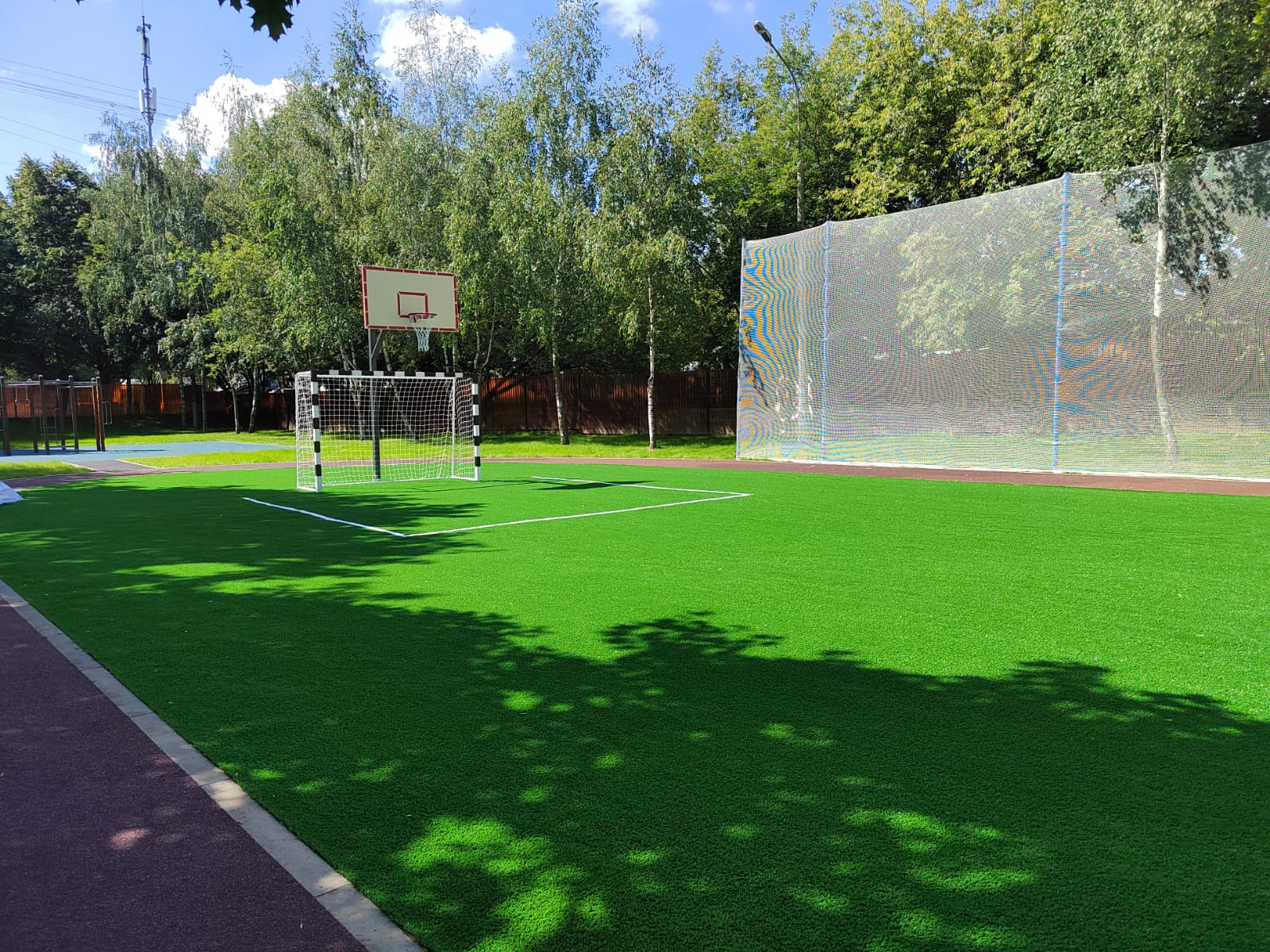 19